جامعــــــة محمد خيضــــــــــــر
جامعــــــة محمد خيضــــــــــــر
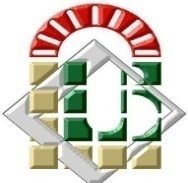 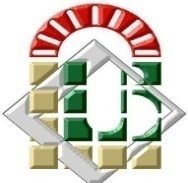 بــســكــــــــــــرة
بــســكــــــــــــرة
الجمهــورية الجزائــرية الديمقــراطية الشعبيـــة
République Algérienne Démocratique et Populaire
وزارة التعليــم العــالي والبحــث العلمـي
Ministère de l’Enseignement Supérieur et de la Recherche Scientifique
جــامعة محــمد خيضــر – بسكرة –
كــلية العلــوم الاقتصــادية و التجــارية وعلــوم التسييــر
قسم العلوم التجارية
سنة ثانية ماستر مالية وتجارة دولية
مقياس: إمداد ونقل دولي
الموسم الجامعي: 2022/2021
موضوع المحاضرة 00:
تقديم المقياس: إمداد ونقل دولي
Logistique et transport international
مقياس: الإمداد والنقل الدولي
الوحدة: أساسية        المعامل: 2        الرصيد: 6
محتوى المقياس
مدخل إلى الإمداد والنقل الدولي
إدارة سلاسل التوريد
معايير اختيار وسائل النقل
مستندات النقل الدولي
تكاليف النقل والتأمين الدولي
التغليف الدولي والحاويات
النقل البحري
النقل الجوي الدولي
النقل الطرق الدولي
النقل الدولي بالسكة الحديدية
النقل الدولي متعدد الوسائط
تسمية المقياس:
عدة تسميات عربية: التزويد، التجهيز، التوريد، التموين، السوقيات، الإمداد.
البعض يحافظ على المصطلح الأجنبي: لوجستيك، لوجستية، logistic(s), logistique.
البعض يستعمل الجمع: اللوجستيات، الخدمات اللوجستية، الأعمال اللوجستية logistics: لأنه يتضمن العديد من الأنشطة كالنقل، التخزين، تسيير المخزون، الشحن والتفريغ( المناولة)، التعبئة والتغليف، التبيين، معالجة الطلبيات، جمركة التصدير والاستيراد، تأمين البضائع المنقولة تبادل المستندات والمعلومات، ...
رغم أنه نشاط عملي تنفيذي، إلا أنه يدار( يخطط ويراقب): إدارة اللوجستيات، الإدارة اللوجستية، إدارة الأعمال اللوجستية
علاقة الإمداد (الدولي) بالتجارة (الدولية)
من الصعب أو حتى من المستحيل إنجاز أية تجارة عالمية أو عملية استيراد/تصدير عالمية أو عملية نقل للمواد الأولية أو المنتجات وتصنيعها دون دعم لوجستي احترافي. وتتضمن اللوجستيات: النقل، التخزين، الجرد، التغليف، التبيين، المناولة، التسليم، تبادل المعلومات، .....
من خلال إزالة القيود الجمركية ( الحقوق والرسوم الجمركية)، وغير الجمركية (قيود نوعية وكمية، انحياز للمنتجين المحليين،...)، وخاصة بعد إنشاء المنظمة العالمية للتجارة OMC سنة 1995.
أدى إلى نمو التجارة العالمية بـ 7% بين 1995 و2000، لترتفع إلى 9% بين 2000 و2008، مما زاد من خدمات الإمداد والنقل التي تتطلبها هذه المبادلات التجارية .
سـاعد ظهـور العولمـة وتحريـر التجـارة على تلاشي فكرة تقارب أماكن الإنتاج والاستهلاك، حيث ظهـر الإمداد الدولي لسـد هـذه الفجـوة.
ظهور مراكز تجارية جديدة في العالم، بدأت تلعب دورا مختلفا عما كانت عليه المناطق التجارية القديمة، والتي بدأت تفقد نسبيا دورها القديم.
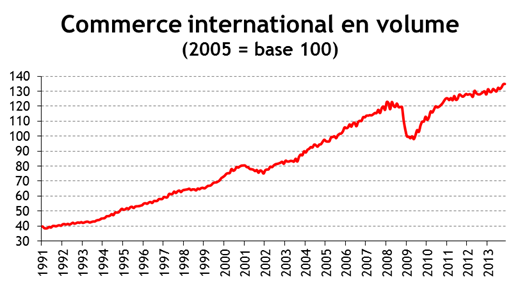 علاقة الإمداد (الدولي) بالنقل (الدولي):
لا يقتصر الإمداد على نقل البضائع بوسائل النقل المختلفة، بل يندرج  تحته العديد من العمليات مثل: التعبئة والتغليف، اختيار وسائل النقل (بحري، طرقي، جوي، سككي)، اعتمادا على وجهة البضائع وطبيعة عقد البيع، التحميل والتفريغ، التخزين لدى الجمارك، التخليص الجمركي على المغادرة والوصول، التسليم للمشتري الأجنبي، التأمين على البضائع المنقولة، أنظمة الدفع الدولية.....، ويتم تنظيم كل هذه العمليات وفقا لاتفاقيات دولية تسمو على التشريعات المحلية.
تدفق النقدية من المشتري ( المستورد) نحو البائع ( المصدر)
دفع دولي(تمويل تجارة خارجية): اعتماد مستندي، تحصيل مستندي ...
عقد البيع أو الشراء
القانون التجاري
الدولي)) المحلي
المشتري
المستورد
البائع
المصدر
تدفق البضاعة من البائع (المصدر) نحو المشتري( المستورد)
لوجستيات محلية: نقل داخلي تنظمه تشريعات وطنية 
لوجستيات دولية: نقل دولي تنظمه اتفاقيات دولية، إجراءات جمركية للتصدير أو الاستيراد
الإمداد المحلي والإمداد الدولي:
تعريف الإمداد الدولي:
مجال واسع من الأنشطة والمهن، تتمثل مهمتها في أن تصل البضائع التي تبيعها شركة تقع في دولة ما، إلى العملاء في دولة أخرى، في أفضل الشروط والآجال.
ممارسة الطرق اللوجستية التقليدية للإدارة المثلى لتدفق البضائع والأشخاص على المستوى الدولي. وهو يدمج أنشطة الاستيراد والتصدير وتنظيم عمليات النقل عبر الحدود.
التعبئة والتغليف والتبيين 
التحوية والطبالي
المناولة  والتستيف والتخزين
الإمــــداد الــــدولي
اختيار وسائل النقل 
تأمين النقل الدولي
مستندات التجارة الدولية
الإجراءات الجمركية
مكونات الإمداد الدولي
جامعــــــة محمد خيضــــــــــــر
جامعــــــة محمد خيضــــــــــــر
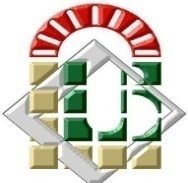 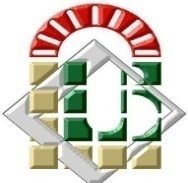 بــســكــــــــــــرة
بــســكــــــــــــرة
الجمهــورية الجزائــرية الديمقــراطية الشعبيـــة
République Algérienne Démocratique et Populaire
وزارة التعليــم العــالي و البحــث العلمـي
Ministère de l’Enseignement Supérieur et de la Recherche Scientifique
جــامعة محــمد خيضــر – بسكرة –
كــلية العلــوم الاقتصــادية و التجــارية و علــوم التسييــر
قسم العلوم التجارية
سنة ثانية ماستر مالية وتجارة دولية
مقياس: إمداد ونقل دولي
الموسم الجامعي: 2022/2021
موضوع المحاضرة 01:
مدخل إلى الإمداد الدولي ( ج 1)
 Introduction à la logistique internationale
عناصر المحاضرة:
أصل كلمة الإمداد
نشأة الإمداد (الإمداد العسكري)
الإمداد في المؤسسة
تعريف الإمداد
 أنواع الإمداد
أهمية الإمداد
أهداف الإمداد
وظائف الإمداد
 تطور الإمداد في المؤسسات
عوامل تطور الإمداد الدولي
 الاتجاهات المعاصرة في الإمداد
1. أصل كلمة الإمداد(لوجستيك):
كلمة الإمداد هي ترجمة لمصطلح Logistic(logistique)، يعود أصل كلمة لوجستيك إلى الإغريقية Logos(λόγος) والتي تعني الاستدلال، السبب، النسبة، الخطاب، الحساب.
     وترجع بشكل خاص إلى كلمة(λογιστικός) Logistikos ، المكونة من مقطعين هما: Logis: الحساب، و tikos: متعلق بـ، وبالتالي فهي تعني متعلق بالحساب من ناحية منطقية. 
     ويقال أن أصل الكلمة يعود للفرنسية Loger( to lodge) التي تعني يؤوي، ينزل ويقيم، ومنه  lodgeistic (متعلق بالإيواء)، ثم تحولت إلى Logistic لتخفيف النطق.
يعتبر الفيلسوف اليوناني أفلاطون Platon (428- 348 ق م(، أول من استعمل كلمة Logistikos، ويقصد بها الحساب العملي (العمليات على الأعداد)، وذلك تمييزا لها عن الحساب النظريarithmetikos (نظرية الأعداد).
     ويرى أن الحساب العملي (لوجستيك) يهم رجال الأعمال والتجارة وقادة الجيوش، أما الحساب النظري فيهتم به الفلاسفة.
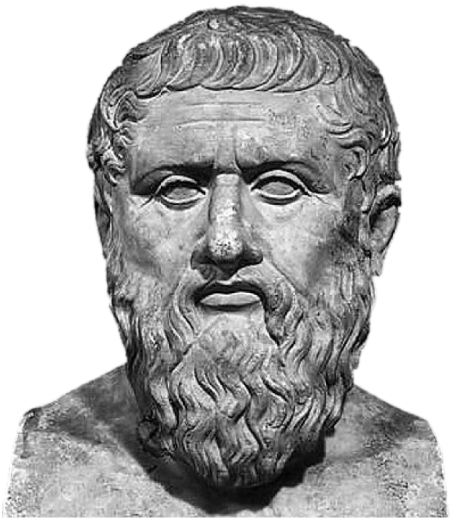 2. الإمداد العسكري:
لقد نشأ مفهوم الإمداد logistics نشأة عسكرية، حيث تم إستخدامه في الجيوش بهدف تأمين وصول المؤن (الأغذية، المياة ...)، الذخائر، الوقود، العتاد في الوقت الملائم، وبأمثل طريقة ممكنة.
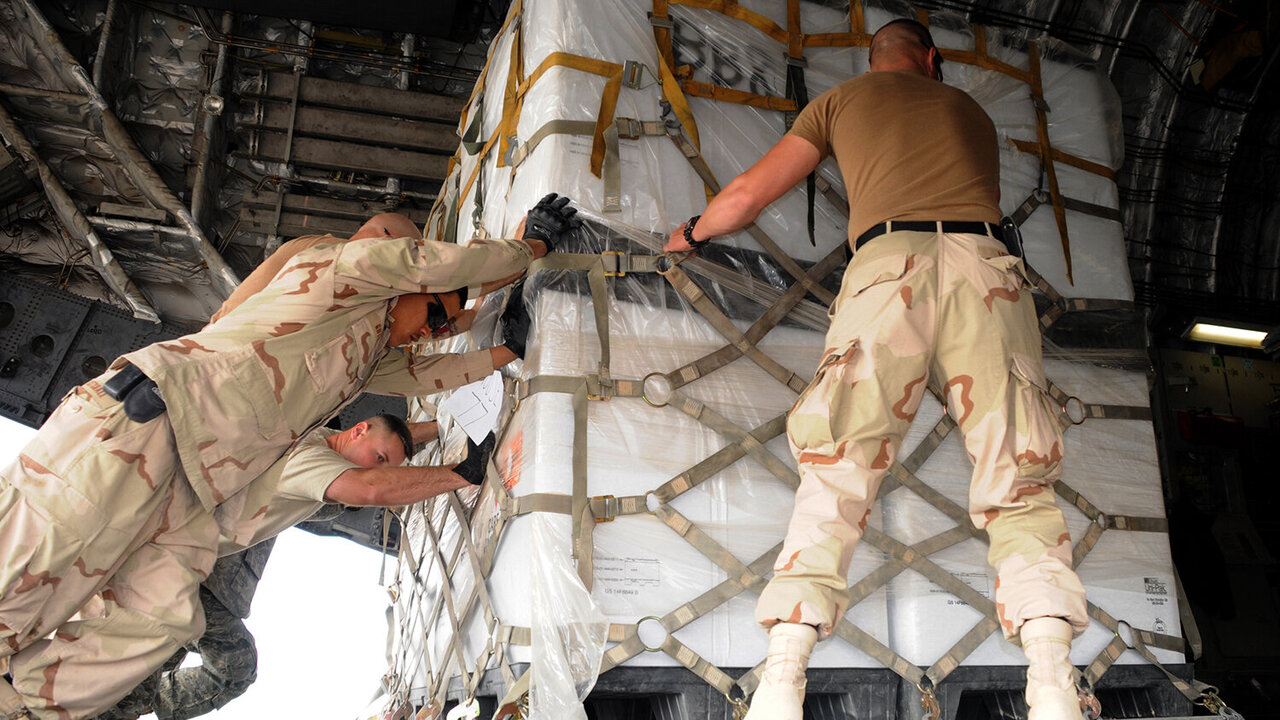 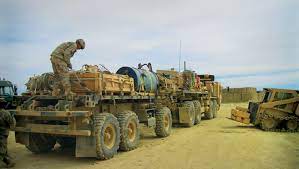 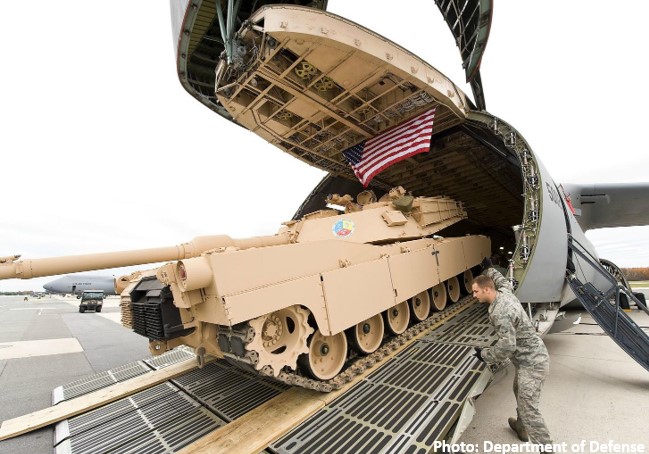 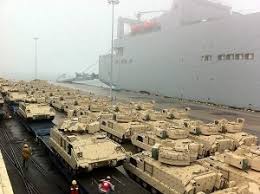 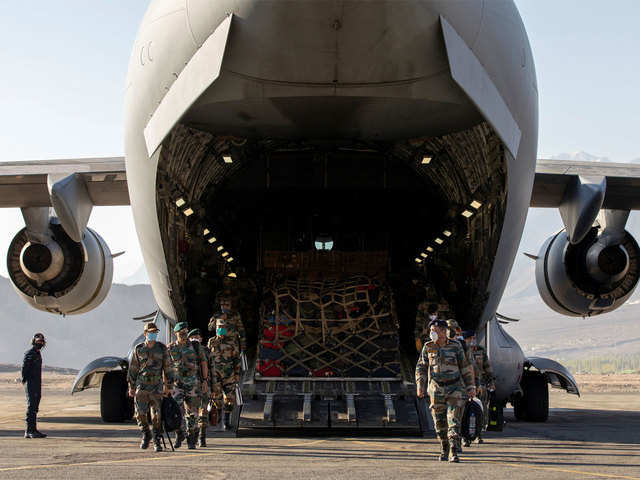 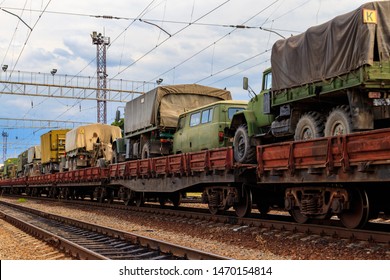 العدو
قطع خطوط الإمداد
ميدان المعركة
مؤن، ذخائر، وقود، قطع غيار، أوامر، ...
قاعدة الجيش
معلومات
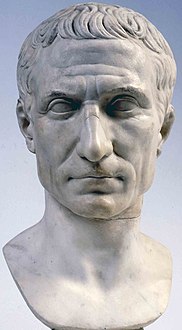 إن القائد الروماني يوليوس قيصرGaius Julius Caesar (100- 44 ق م) كان أول من أنشأ وظيفةLogista ، وهي رتبة ضابط يكلف  بالاهتمام بتحركات الفيالق الرمانية من أجل تنظيم المخيمات الليلية وإنشاء مخازن في البلاد المحتلة.
ويقال إن القيصر البيزنطي ليونتوس السادس (865-912 م) Leontos VI ، هو أول من استخدم مفهوم اللوجستيك في الشؤون العسكرية، حينما كتب لقادة جيوشه: «إن الأمر مسألة لوجستية» قاصداً بذلك: أن يعسكر الجيش، وأن يسلح ويرتب وفقاً للغرض المطلوب منه، وأن توفر كافة احتياجاته في أوانها وبكمّ كاف؛ مع التحضير الدقيق والملائم للمواقع ولكل حركة من حركات الحملة العسكرية.
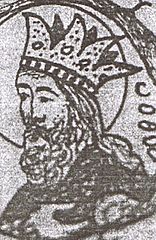 إن مصطلح لوجستيات قد صاغه وأشاعه الضابط والكاتب العسكري أنطوان هنري جوميني  Antoine Henri Jomini(1779-1869)، في كتابه ملخص فنّ الحرب، باريس، 1837.
     حيث عرفه بـ «إن اللوجستية تعود إلى وظائف عسكرية، تتعلق بكيفية إمداد الجيش بالمؤن والذخيرة والعتاد بشكل صحيح» .
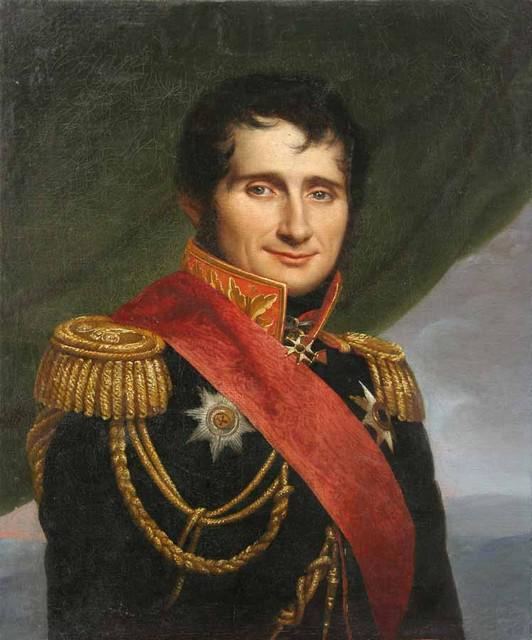 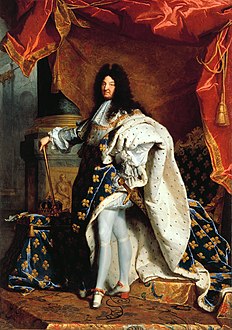 وفي 1670، اقترح أحد مستشاري الملك لويس الرابع عشر(1638- 1715)، وكحل للمشاكل الإدارية التي ظهرت في الجيش، إنشاء رتبة تسمى Marechal general de logis يتكفل بتخطيط واختيار المواقع وتنظيم التنقلات والمؤن للجيش.
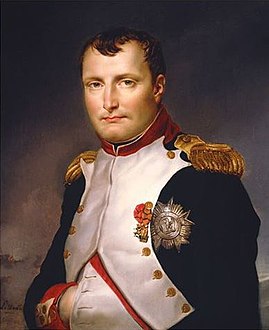 أما في 1806، فإن نابليون الأول (1769-1821)، أنشأ مجموعة عسكرية خاصة بالإمداد، تتألف من الخبازين والجزارين والحرفيين مكلفين بضمان تموين جيوش نابليون.
كانت خسارة بريطانيا في حرب الاستقلال الأمريكية(1775- 1783)،  وخسارة نابليون بونابرت في غزو روسيا 1812، وخسارة إروين رومل في ح ع 2، تتعلق بشكل كبير بفشل لوجستي.
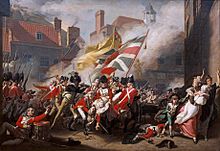 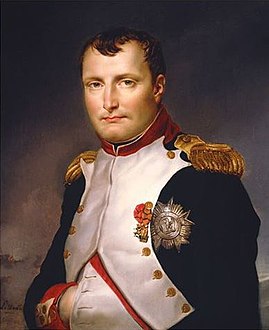 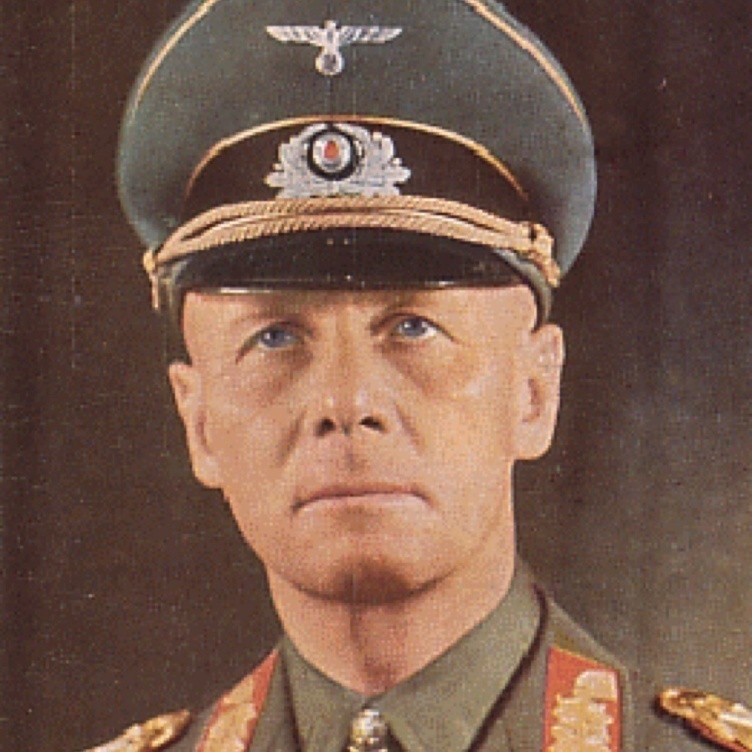 بينما يعتبر القادة التاريخيون هانيبال باركا(247- 184 ق م)، إسكندر المقدوني (356- 323 ق م)، ودوق ويلنتغتون (1769-1852) عباقرة لوجستيون.
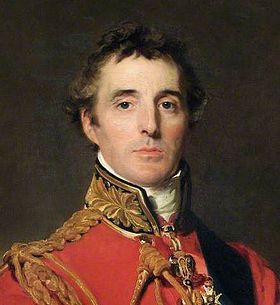 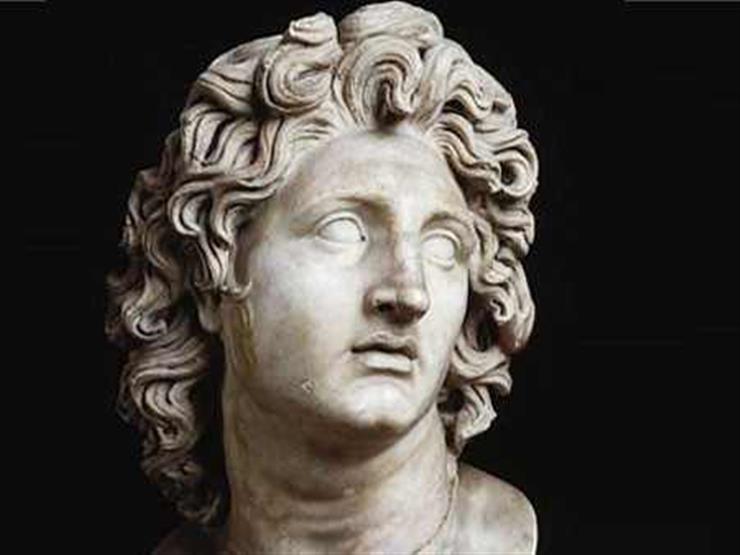 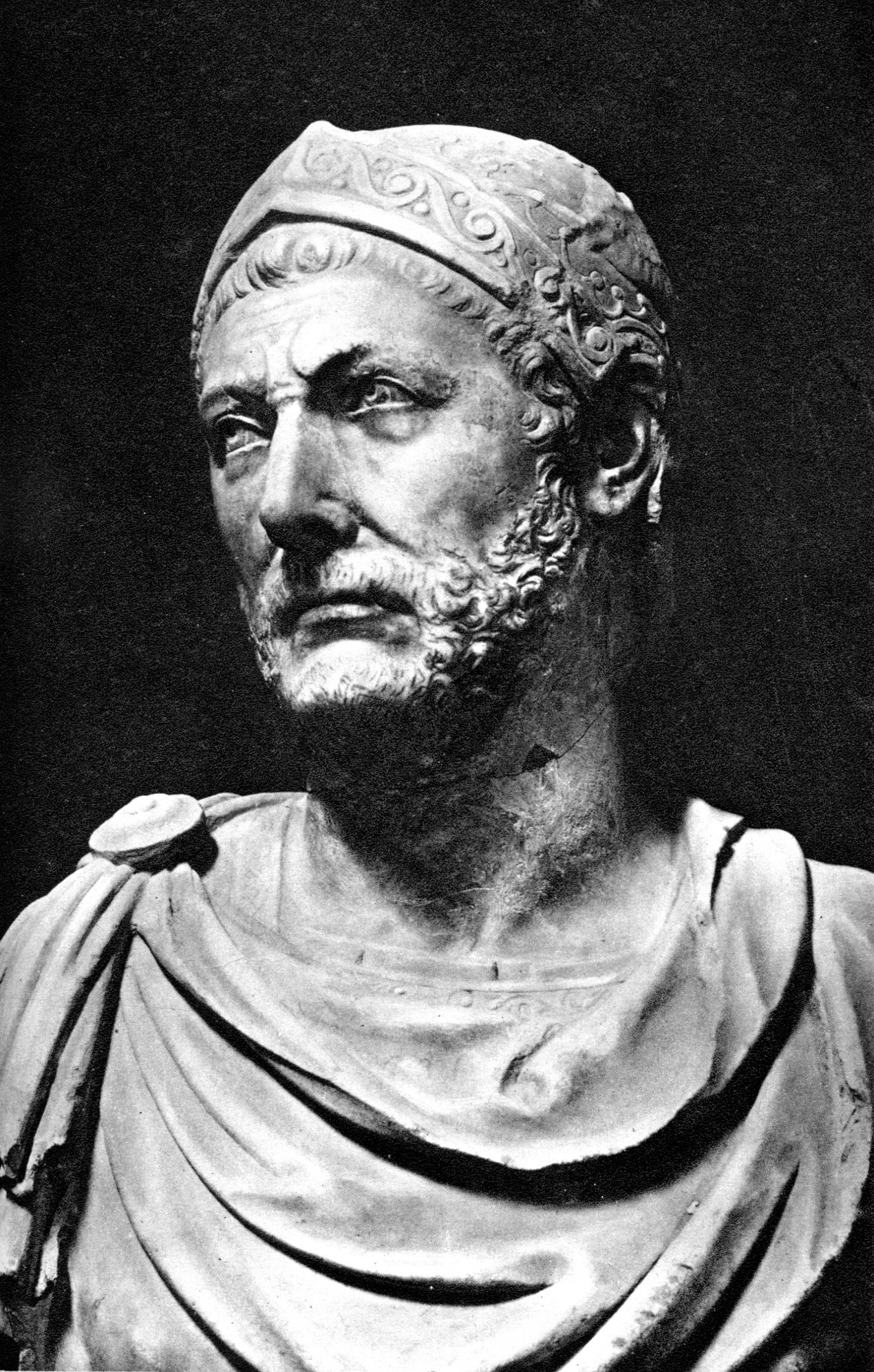 وقد كان إستخدام الإمداد بكثافة إبان ح ع 2، أحد عوامل إنتصار جيوش الحلفاء في نزول النورماندي 6 يونيو 1944.
3. الإمداد في المؤسسة( لوجستيات الأعمال):
لقد كان التحكم في الإمداد أحد عوامل انتصار جيوش الحلفاء في ح ع 2، وبعد نهاية الحرب، بدأ تظهر دراسات ترمى إلى تطبيق اللوجستيات في المؤسسات، تعرف باسم لوجستيات الأعمال Business Logistics.
وتبين من الدراسات التي أجريت في مجال الإمداد، أن نحو 40% (في المتوسط) من تكلفة إنتاج أي سلعة في الدول المتقدمة، يمكن ردها الى الأنشطة اللوجيستية( النقل، التخزين ...).
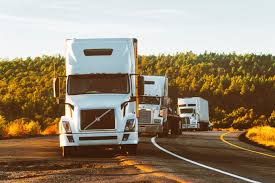 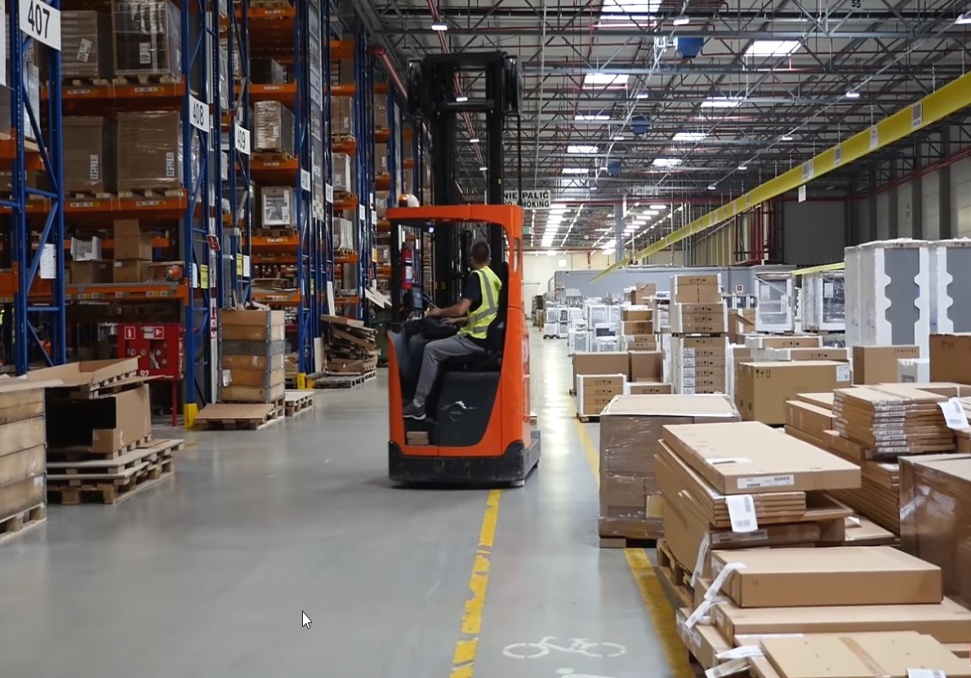 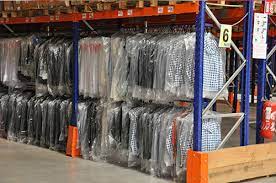 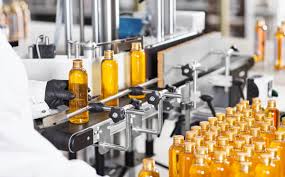 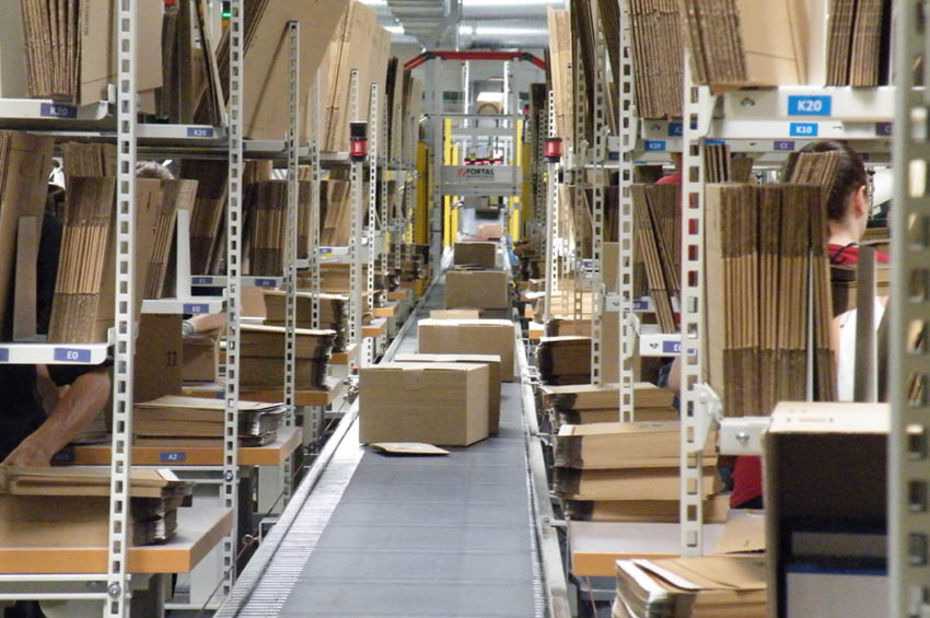 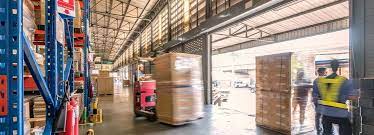 تطور الإمداد في المؤسسات:
بالرغم من حداثة اللوجستيات كفرع من فروع المعرفة، إلا أنها اتسمت بالتطور السريع:
إذ تطورت من التوزيع المادي، إلى إدارة للمواد؛  ثم تحولت إلى لوجستيات متكاملة، تضم كل من إدارة المواد (اللوجستيات الداخلة)، والتوزيع المادي(اللوجستيات الخارجة)، فضلاً عن المناولة الداخلية؛
ولم يقف الأمر عند هذا الحد، بل تطورت اللوجستيات لتصبح إمداد مشترك تعاوني(سلاسل للإمداد)، لتتطور إلى سلاسل إمداد عالمية؛
ولم يقتصر الأمر على ذلك، بل استمر التطور يوماً تلو الآخر، مما أفرز العديد من المفاهيم والاتجاهات الحديثة في هذا المجال.
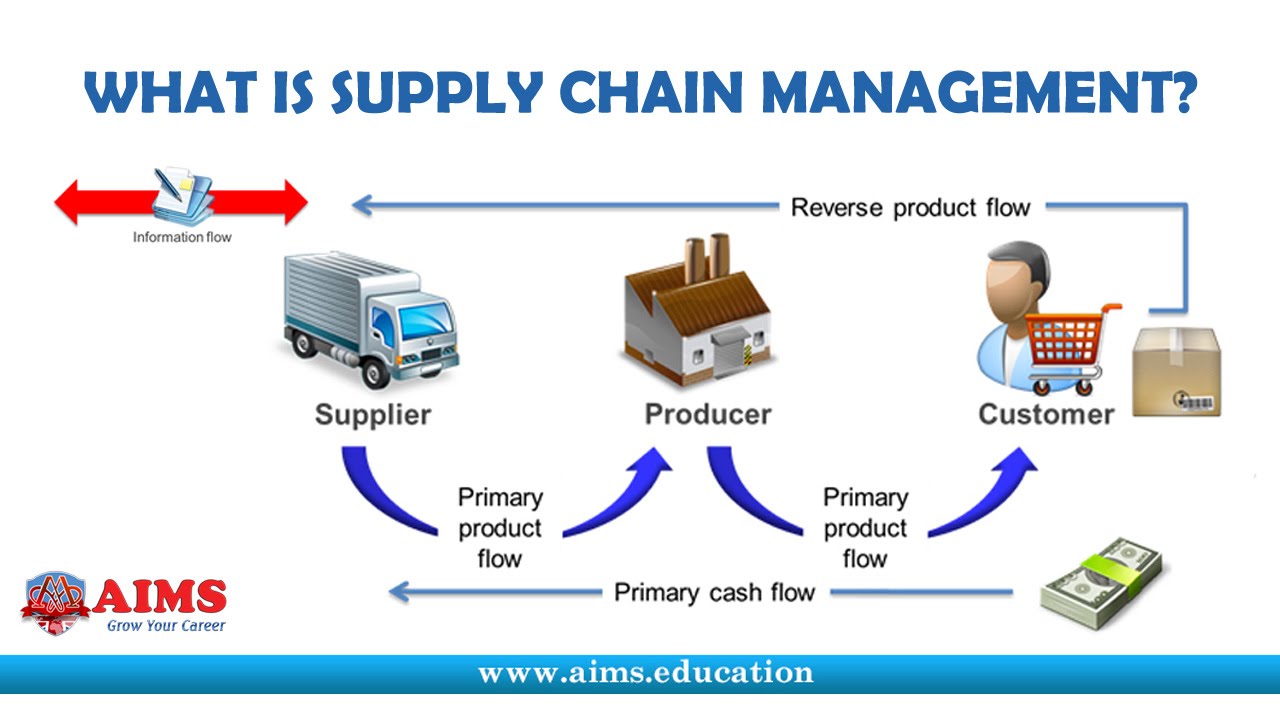 الإمـــداد في المــــؤسسة
جامعــــــة محمد خيضــــــــــــر
جامعــــــة محمد خيضــــــــــــر
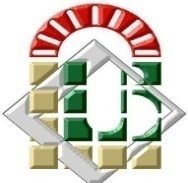 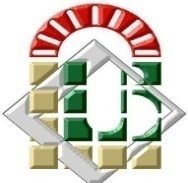 بــســكــــــــــــرة
بــســكــــــــــــرة
الجمهــورية الجزائــرية الديمقــراطية الشعبيـــة
République Algérienne Démocratique et Populaire
وزارة التعليــم العــالي والبحــث العلمـي
Ministère de l’Enseignement Supérieur et de la Recherche Scientifique
جــامعة محــمد خيضــر – بسكرة –
كــلية العلــوم الاقتصــادية و التجــارية وعلــوم التسييــر
قسم العلوم التجارية
سنة ثانية ماستر مالية وتجارة دولية
مقياس: إمداد ونقل دولي
الموسم الجامعي: 2021/ 2022
موضوع المحاضرة 01:
مدخل إلى الإمداد الدولي (ج 2)
 Introduction à la logistique internationale
4. تعريف الإمداد:
أ. تعريف الرابطة الأمريكية للتسويق (1948 ):
"اللوجستيك هو حركة ومناولة البضائع من نقطة الإنتاج إلى نقطة الاستهلاك أو الاستعمال".
إن هذا التعريف يركز على أنشطة التوزيع المادي فقط ( نقل وتخزين المنتجات والبضائع).
ب. تعريف John Ferdinand Magee (1968):
اللوجستيك هو"تقنية مراقبة وإدارة تدفق المواد والمنتجات من مصدر التموين إلى نقطة الاستهلاك."
يشمل هذا التعريف بوضوح تدفقات المواد(التموين)، وجوانب الإدارة (التخطيط، الرقابة، التنسيق..إلخ) في مجال الخدمات اللوجستية.
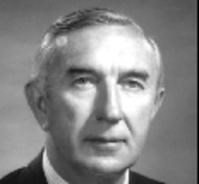 John F. Magee  ( 1926- 2014 )
ج. تعريف Council of Logistics Management (1991):
"الإمداد هو عملية تخطيط، تنفيذ، ورقابة التدفق والتخزين الكفء والفعال للمواد الخام، والسلع النهائية، والمعلومات ذات العلاقة، من مكان الإنتاج إلى مكان الاستهلاك، بغرض تحقيق متطلبات إرضاء العملاء".
بالمقارنة مع التعريف السابق، هناك توسع في المهام، بإضافة إدارة المعلومات المتعلقة بالإمداد.
مجموعة العمليات التي تجعل من الممكن توفير المنتج المناسب في الوقت المناسب وفي المكان المناسب بتكلفة أقل.
5. أنواع الإمداد :
لوجستيات داخلة: إمداد التموين(التوريد)
تسمح بجلب المواد واللوازم الضرورية لأنشطة الإنتاج والإدارة من الموردين.
لوجستيات داخلية: إمداد الإنتاج( مناولة داخلية)
يمثل التدفقات الداخلية في المصانع وبين الورشات، يشمل إدارة الإنتاج كلها.
لوجستيات خارجة: إمداد التوزيع
تمثل تدفق المنتجات النهائية نحو الزبائن عبر الموزعين، الجملة والتجزئة.
لوجستيات عكسية: إمداد المردودات
تدفق الأغلفة الفارغة أو المنتجات غير المباعة من مكان الاستهلاك إلى مكان التصنيع، لإعادة الاستخدام أو الإصلاح أو إعادة التدوير.
أنواع التدفقات في الإمداد
تدفقات مادية(مواد، منتجات...)            تدفقات المعلومات والمستندات
تدفقات نقدية                                   تدفق مردودات
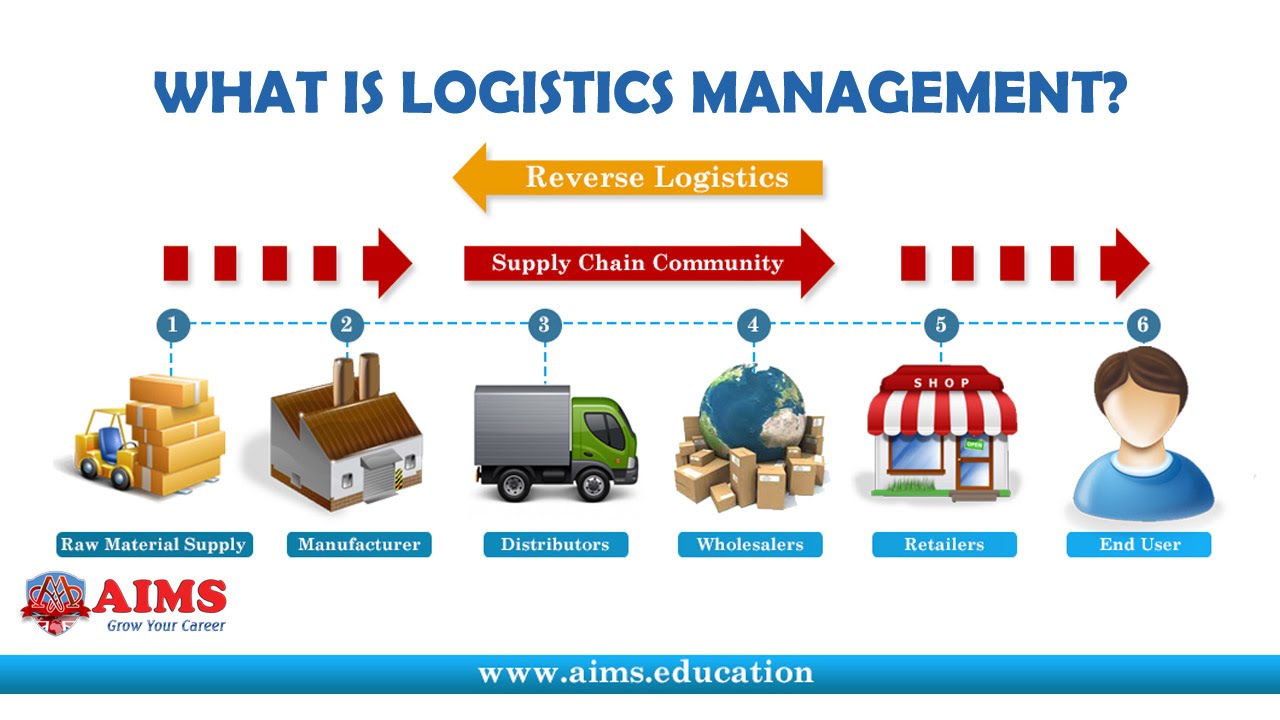 أنواع التدفقات في سلسلة الإمداد
6. أهمية الإمداد:
الإنتاج: المنفعة الشكلية(التصنيع والتجميع).
التسويق: منفعة الملكية (ترويج المنتج، حث المستهلك على  الشراء). 
الإمداد: منفعة مكانية (نقل  المنتجات من أماكن إنتاجها إلى أماكن استهلاكها).
الإمداد: منفعة زمانية (توفير المنتجات للمستهلكين في الوقت المناسب بـ: الحفاظ على كمية كافية من المخزون، واختيار مواقع ملائمة للتوزيع وللتخزين).
الإمداد: الإمداد منفعة كمية (توصيل المنتجات بالكميات الصحيحة، تقليل تكاليف المخزون، تجنب نفاد المخزون، التنسيق بين الطلب والعرض).
الإمداد وظيفة إستراتيجية (مصدر ميزة تنافسية): تخفيض التكلفة، التسليم في الوقت.
التسويق
الإنتاج
التموين
تخطيط الاحتياجات
إصدار أوامر الشراء
المناولة والنقل
الجرد والمراقبة
الاستلام والتخزين
تسيير المخزون
التنبؤ بالطلب
التغليف والتبيين
المناولة والتخزين
معالجة الطلبيات
الإرسال والتسليم
خدمة بعد البيع
جدولة الإنتاج
المناولة الداخلية
تخزين القطع
إدارة الجودة
التصميم التقني
الإمداد وظيفة عابرة Transversale
الإمداد: أنشطة مشتتة في وظائف المؤسسة      ضرورة وصعوبة التنسيق
7. أهداف الإمداد:
يكمن هدف الإمداد الأساسي في توفير:
المــادة الصحيحة (المطلوبة) Right product
الكميـة الصحيحة Right quantity
الجـودة الصحيحة( الأحسن) Right quality
 الوقت الصحيـح ( المناسب) Right time
المكان الصحيـح Right place
التكلفة الصحيحة(الدنيا) Right cost
 الزبون الصحيح Right customer
 وهو ما يسميه البعض «7Right أو 7 R»
خدمات ما بعد البيع
التخلص من الفاقد
إدارة مرتجع
النقل
تسيير مخزون
تنبؤ بالطلب
شراء
معايير خدمة العملاء
نظام معلومات
معالجة الطلبيات
مناولة وتداول
اختيار المواقع
إدارة مخازن
تعبئة وتغليف
8. وظائف ( أنشطة) الإمداد:
أنشطة أساسية
أنشطة مساندة( داعمة)
معايير خدمة العملاء:
توافر عناصر السرعة، الاعتمادية، الدقة، الجودة، المرونة ... في توفير المنتجات والخدمات التي يطلبها العملاء.
نظام معلومات الإمداد:
نظام متكامل من العناصر البشرية، والوسائل المادية من أجهزة كمبيوتر ولواحقها، وبرمجيات وشبكات الإتصال، بغرض تقديم المعلومات الضرورية لدعم عملية صنع القرارات المتعلقة بأنشطة الإمداد.
معالجة الطلبيات:
هي تدفق الأعمال الممدة من استقبال وصل الطلبية وحتى تحضير عناصر الطلبية وتجميعها وتغليفها، ثم تسليمها للناقل مع استمرار المتابعة حتى وصولها للزبون. زمن دورة الطلبية= زمن معالجة الطلبية+ زمن توصيل الطلبية.
تسيير المخزون:
تحديد الأنواع والكميات المناسبة من  مواد/ منتجات/ بضائع... التي يجب الاحتفاظ بها في المخازن، ثم متابعتها قصد تجنب أي نفاذ أو تراكم فيها.
الشراء Purchasing
تدبير احتياجات المشروع من المواد واللوازم والأجزاء والمعدات والتجهيزات المختلفة، التي يكون المشروع في حاجة إليها، وفق سياسات محددة وواضحة، بما يخدم النشاطات الأخرى للوصول إلى الأهداف المرسومة.
التموين (التوريد)Procurement
تزويد المؤسسة بالسلع والخدمات، وذلك باقتناء أحسن المواد (كمية ونوعية)، وبأفضل شروط التسليم(التموين= الشراء+ النقل+ التخزين).
إدارة المواد Materials management
تخطيط الحصول على المواد والاحتياجات، توفيرها، تخزينها، الرقابة عليها، والتصرف فيها بشكل يحقق أفضل استخدام لها لتحقيق أهداف المؤسسة.
التخزين
عملية الاحتفاظ بالمواد لحين استعمالها ضمن شروط السلامة، وتعديل حركة تدفق المواد وضبطها مع التوقيت والكمية المناسبين.
المناولة :
عمليات نقل وتحريك رفع وحمل ودفع وسحب وإنزال للمواد الأولية أو أجزاء أو منتجات تحت الصنع أو تامة الصنع، من مكان إلى آخر في نطاق المصنع، سواءً بين المخازن والوحدات الإنتاجية، أو بالعكس بين الوحدات الإنتاجية ذاتها.
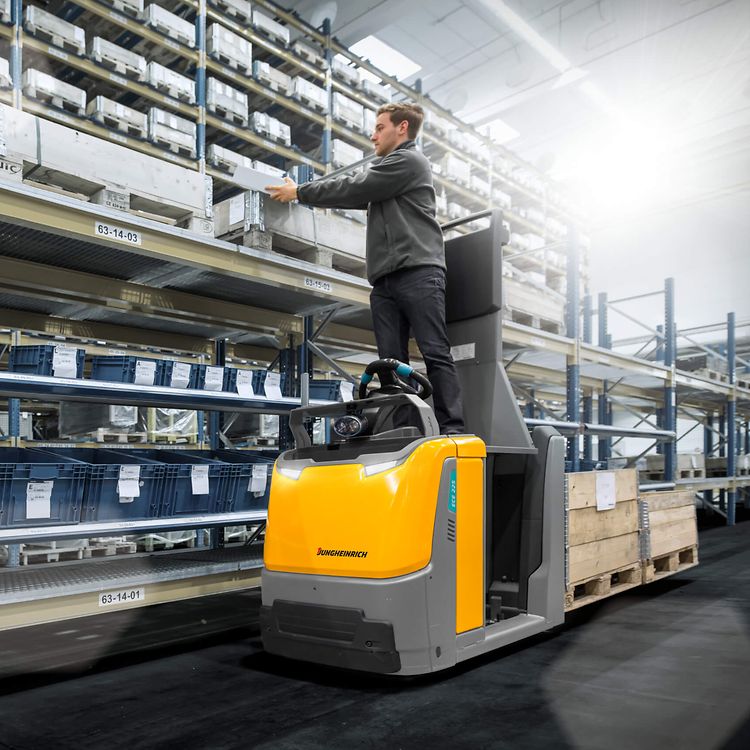 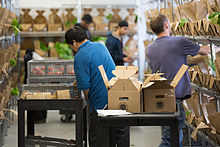 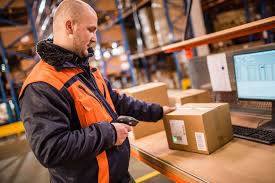 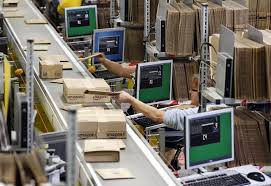 جامعــــــة محمد خيضــــــــــــر
جامعــــــة محمد خيضــــــــــــر
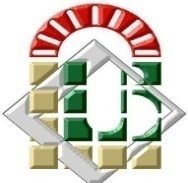 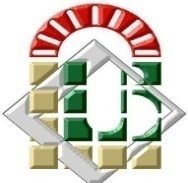 بــســكــــــــــــرة
بــســكــــــــــــرة
الجمهــورية الجزائــرية الديمقــراطية الشعبيـــة
République Algérienne Démocratique et Populaire
وزارة التعليــم العــالي و البحــث العلمـي
Ministère de l’Enseignement Supérieur et de la Recherche Scientifique
جــامعة محــمد خيضــر – بسكرة –
كــلية العلــوم الاقتصــادية و التجــارية وعلــوم التسييــر
قسم العلوم التجارية
سنة ثانية ماستر مالية وتجارة دولية
مقياس: إمداد ونقل دولي
الموسم الجامعي: 2021/ 2022
موضوع المحاضرة 01:
مدخل إلى الإمداد الدولي (ج 3)
 Introduction à la logistique internationale
9. مراحل تطور الإمداد في المؤسسات:
أ. مرحلة الإمداد المنفصل( قبل 1975 ) Logistique séparée:
ظهور الإمداد في المؤسسات كأحد مكونات التوزيع المادي، تبعا للتوجه الإنتاجي في هذه المرحلة.
التنسـيق بـين أنشـطة نقـل، وتخـزين المنتجات، والرقابة على قنوات التوزيع للوفاء بطلبـات العمـلاء.
أنشطة الإمداد مشتتة بـين وظـائف المؤسسـة، خاصـة فـي إدارة التوزيـع المـادي(إمداد التوزيع) وإدارة المواد (إمداد التموين)، وحركة المواد واللوازم القطع داخل المؤسسة(إمداد الإنتاج والتصنيع)، مع غياب التنسيق والتكامل بينها.
فترة الإمداد المنفصل(1945- 1975)
غياب التنسيق والتكامل بين وظائف الإمداد
تدفقات الطلب
التوزيع
الطلبيات
تدفقات مادية
التصنيع
تخزين منتجات
تخزين مواد
النقل
النقل
تخطيط الإنتاج
مناولة المواد
تخزين القطع
المناولة الداخلية
تحديد الاحتياجات         إصدار الطلبيات، النقل، الاستلام، الفحص، التخزين، تسيير المخزون                  إدارة قاعدة البيانات
التنبؤ بالطلب                 التغليف، التخزين، تسيير المخزون  تشغيل الطلبيات،                النقل، التسليم                    إدارة قاعدة المعلومات
ب. مرحلة الإمداد المتكامل(1975- 1995):
تحقيق الترابط والتكامل بين أنشطة التوزيع المادي وأنشطة إدارة المواد، بما يساعد كل في مجاله على تلبية احتياجات التشغيل.
تجميع الأفراد والأنشطة الخاصة بالإمداد في مكان تنظيمي واحد، من أجل ممارسة تلك الأنشطة بشكل أكثر كفاءة.
الاتجاه نحو التخطيط طويل المدى والاستعانة بالحوسبة والبرمجيات، ما أدى إلى خفض تكلفة أنشطة الإمداد.
الزيادة في التخصص في أنشطة الإمداد المختلفة( أخرجة): ظهور مقدمي الخدمات اللوجستية.
فترة الإمداد المتكامل(1975- 1995)
تنسيق وتكامل بين وظائف الإمداد
تدفقات معلومات
التوزيع
الطلبيات
تدفقات مادية
التصنيع
تخزين منتجات
تخزين مواد
النقل
النقل
تخطيط الإنتاج
مناولة المواد
تخزين القطع
المناولة الداخلية
تحديد الاحتياجات، إصدار الطلبيات 
النقل، الاستلام، الفحص، التخزين
تسيير المخزون، تداول المواد
إدارة قاعدة البيانات
التنبؤ بالطلب
التغليف، التخزين، تسيير المخزون
 تشغيل الطلبيات، النقل، التسليم 
 إدارة قاعدة المعلومات
نظام تخطيط موارد المؤسسة
 Planning Ressources Entreprises ERP
Progecielle de gestion intégré
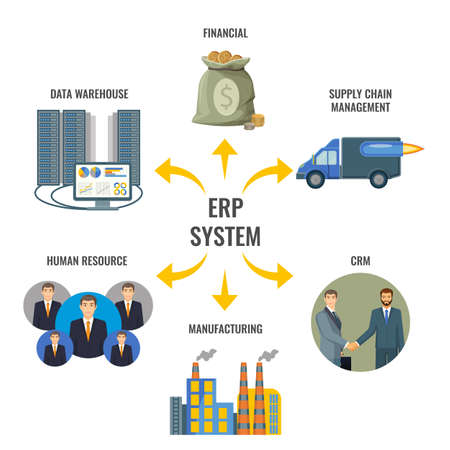 المالية
نظام تتكامل فيه البرمجيات logicielle الخاصة بالوظائف المختلفة للمؤسسة( محاسبة، مالية، موارد بشرية، تصنيع، مبيعات، مخازن...) في قاعدة بيانات موحدة، بهدف التنسيق والتكامل تلك الوظائف.
المخازن
النقل
نظام ERP
المبيعات
موارد بشرية
التصنيع
ج. مرحلة الإمداد المشترك(1995- الآن) :Logistique coopérée
تعاون قوي مبني على الثقة بين المؤسسة، الموردين وموردي الموردين، الموزعين، تجارة الجملة والتجزئة (سلاسل التوريد).
جميع أجزاء سلاسل الإمداد يربطها تعاون قوي جدا، يصل لحد التحالف بينها.
الاستعانة بتكنولوجيا المعلومات والاتصالات لتحقيق الربط والتعاون بين أطراف سلاسل التوريد .
فترة الإمداد التعاوني(1975- 1995)
تنسيق وتكامل بين أطراف السلسلة
تدفقات معلومات
الطلبيات
الجملة
تدفقات مادية
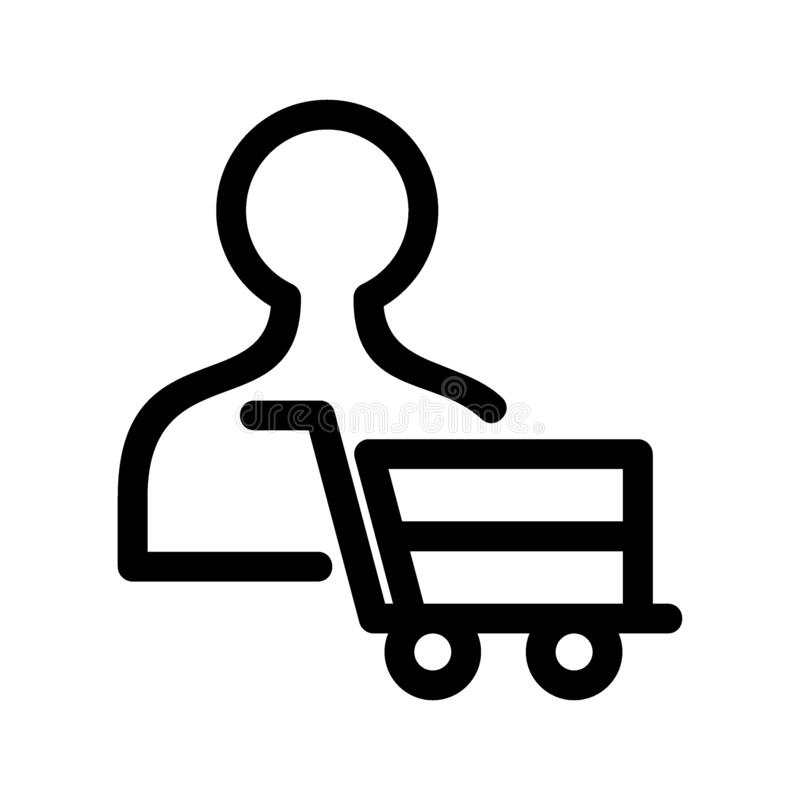 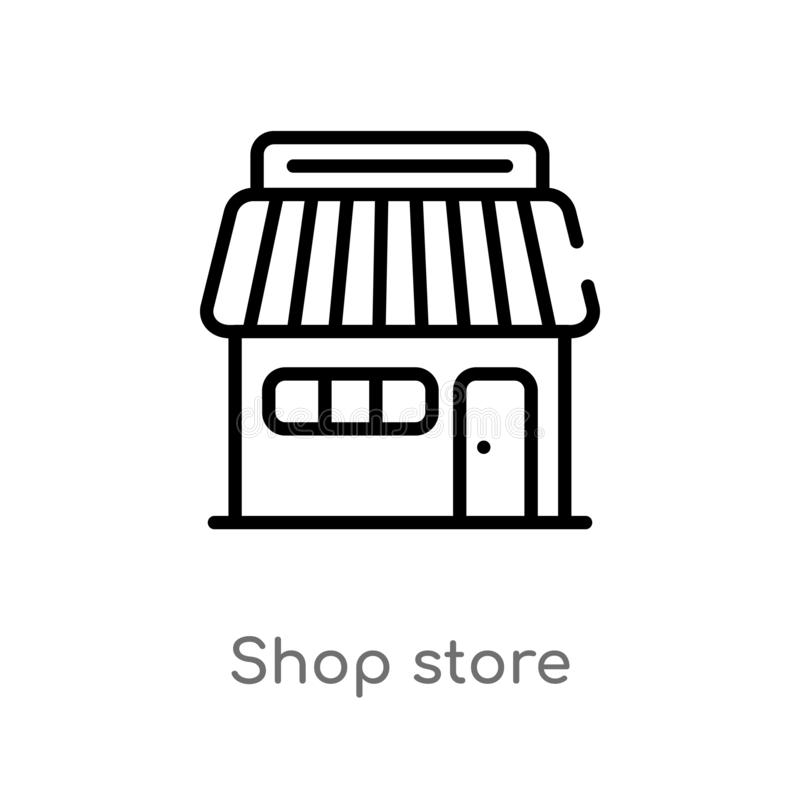 المصنع
الموزع
مورد المواد
مورد القطع
التجزئة
المستهلك
تخطيط الإنتاج
مناولة المواد
تخزين القطع
المناولة الداخلية
تحديد الاحتياجات، إصدار الطلبيات 
النقل، الاستلام، الفحص، التخزين
تسيير المخزون، تداول المواد
إدارة قاعدة البيانات
التنبؤ بالطلب
التغليف، التخزين، تسيير المخزون
 تشغيل الطلبيات، النقل، التسليم 
 إدارة قاعدة المعلومات
إدار التوزيع المادي: بيع، نقل وتخزين منتجات
غياب التنسيق والتكامل
إمداد منفصل: تشتت أنشطة الإمداد
إدارة المواد: شراء، نقل، تخزين  مواد ولوازم
لوجستيات داخلة: إدارة مواد(شراء، نقل، تخزين)
تنسيق وتكامل
مناولة داخلية: حركة مواد وقطع داخل المؤسسة
إمداد متكامل: تنسيق إدارة المواد والتوزيع المادي
لوجستيات خارجة: إدارة التوزيع المادي
تعاون يصل لدرجة التحالف والإندماج
الاستعانة بتكنولوجيات المعلومات والاتصالات
إمداد مشترك: تعاون وتكامل أطراف سلسلة الإمداد
سلاسل إمداد عالمية: الشركات متعددة الجنسيات
1975
1990
1945
الإمداد المشترك(تعاوني)
الإمداد المتكامل
الإمداد المنفصل
المنافسة ليست بين المنتجين ولكن بين سلاسل الإمداد.
إتبـاع نظـام واحـد لتخـزين وتحريـك مـواد ومنتجات(↓تكلفة و↑الكفاءة)
التنسـيق بـين أنشـطة النقـل، التخـزين، الرقابـة علـى قنـوات التوزيـع المادي للوفـاء بطلبات العملاء وتحقيق مستوى خدمة مناسب لهم
حلقة لا تعمل بشكل صحيح← عدم توفر منتج في وقت مناسب
تـرابط وتكامـل مـا بـين أنشـطة التوزيع المادي وأنشطة إدارة المواد
شراكة  وتعاون قوي مع أطرف سلسلـة الإمداد يصل للتحالف
أنشطة الإمداد مشتتة بين إدارة المواد والتوزيع والتصنيع.
خفض التكلفة الكلية بالتحليل الكلي لعناصر تكلفة الإمداد (أمثلية عامة)
تعاون لـ ↓ تكلفة وتحسين جودة وسرعة استجابة لتغيرات السوق.
تحسـينات منفصـلة ولـيس تحسينات شامل( أمثلية محلية).
الاتجاه نحو التخصـص في الأنشـطة الإمدادية والتخطيط ط م
اعتماد على تكنولوجيا المعلومات والاتصالات
الاستعانة بالحوسبة والبرمجيات
سلاسل إمداد عالمية في الشركات متعددة الجنسيات.
تطور الإمداد في المؤسسات:
جامعــــــة محمد خيضــــــــــــر
جامعــــــة محمد خيضــــــــــــر
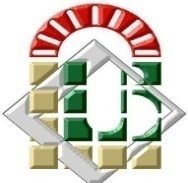 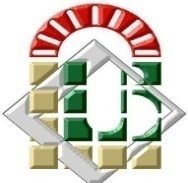 بــســكــــــــــــرة
بــســكــــــــــــرة
الجمهــورية الجزائــرية الديمقــراطية الشعبيـــة
République Algérienne Démocratique et Populaire
وزارة التعليــم العــالي و البحــث العلمـي
Ministère de l’Enseignement Supérieur et de la Recherche Scientifique
جــامعة محــمد خيضــر – بسكرة –
كــلية العلــوم الاقتصــادية و التجــارية وعلــوم التسييــر
قسم العلوم التجارية
سنة ثانية ماستر مالية وتجارة دولية
مقياس: إمداد ونقل دولي
الموسم الجامعي: 2021/ 2022
موضوع المحاضرة 01:
مدخل إلى الإمداد الدولي (ج 4)
 Introduction à la logistique internationale
10. عوامل تطور الإمداد والنقل الدولي:
أ. تغير التقسيم الدولي للعمل:
بعد أن كانت هناك دول متخصصة في إنتاج المواد الأولية، وأخرى في إنتاج السلع المصنعة، صار المنتج لا يصنع في دولة واحدة، بل صار كل جزء منه يصنع في بلد، حيث التكلفة الأقل والمهارات الأوفر، ثم يجمع في دولة أخرى(عولمة الإنتاج عبر الاستثمار الأجنبي المباشر: تفكيك العملية الإنتاجية)، ليصدر بعد ذلك لباقي دول العالم.
وهكذا ظهرت التجارة الدولية للقطع والمكونات، لتشكل ثلث التجارة العالمية، وهي حصرية بين فروع الشركات متعددة الجنسيات في الدول المختلفة، كل ذلك زاد من حركة الأنشطة الإمداد والنقل الدولية.
التقسيم الدولي القديم للعمل(قبل 1990):
نقل المواد الأولية
دول متخصصة في إنتاج السلع المصنعة
دول متخصصة في إنتاج المواد الأولية
التقسيم الدولي الجديد للعمل(بعد 1990):
نقل السلع المصنعة
نقل المنتجات
نقل المكونات
نقل المواد
دول متخصصة في إنتاج المكونات
دول متخصصة في المواد الأولية
دول صناعية (استهلاك)
دول متخصصة في التجميع (الصين)
تجارة الأجزاء(ثلث التجارة العالمية) بين فروع الشركات متعددة الجنسيات
زيادة الطلب على النقل والخدمات اللوجسية
منشأ مكونات هاتف نقال IPhone
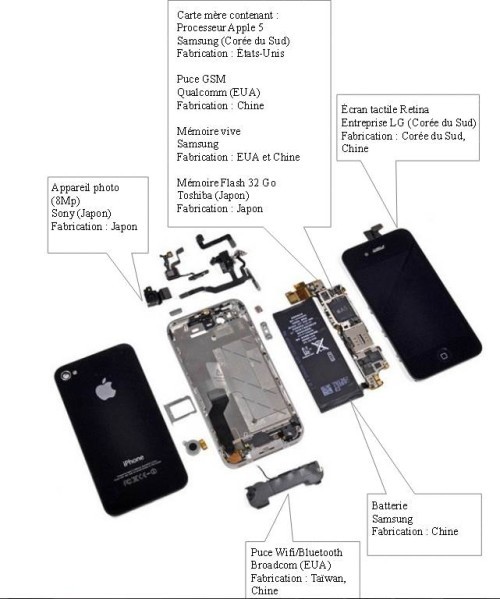 تكلفة تصنيع هاتف نقال IPhone
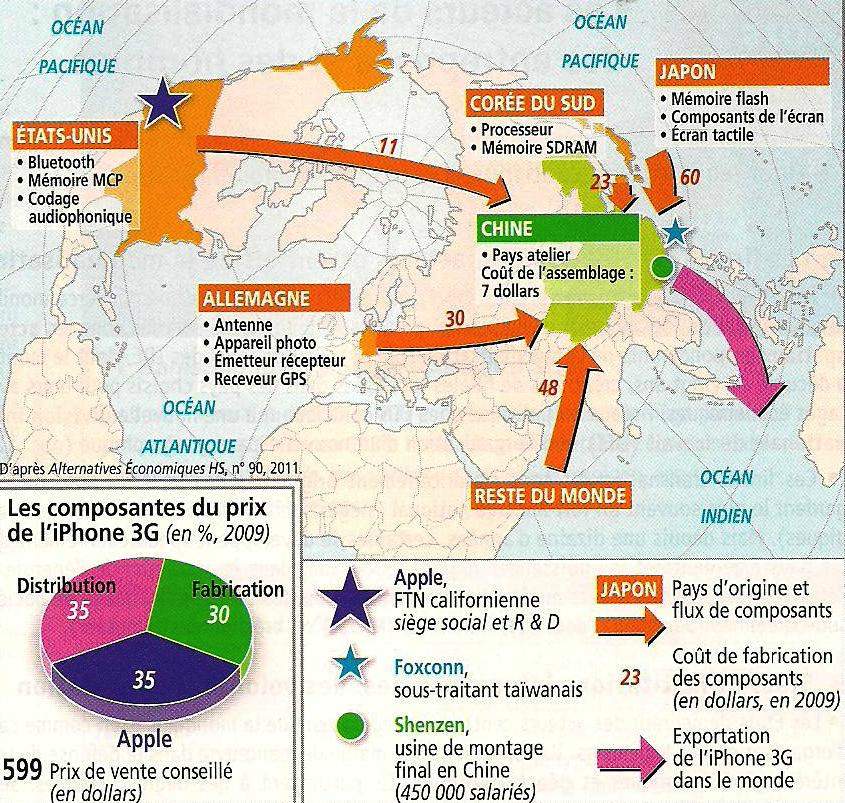 تموقع محلات  بيع هاتف نقال IPhone
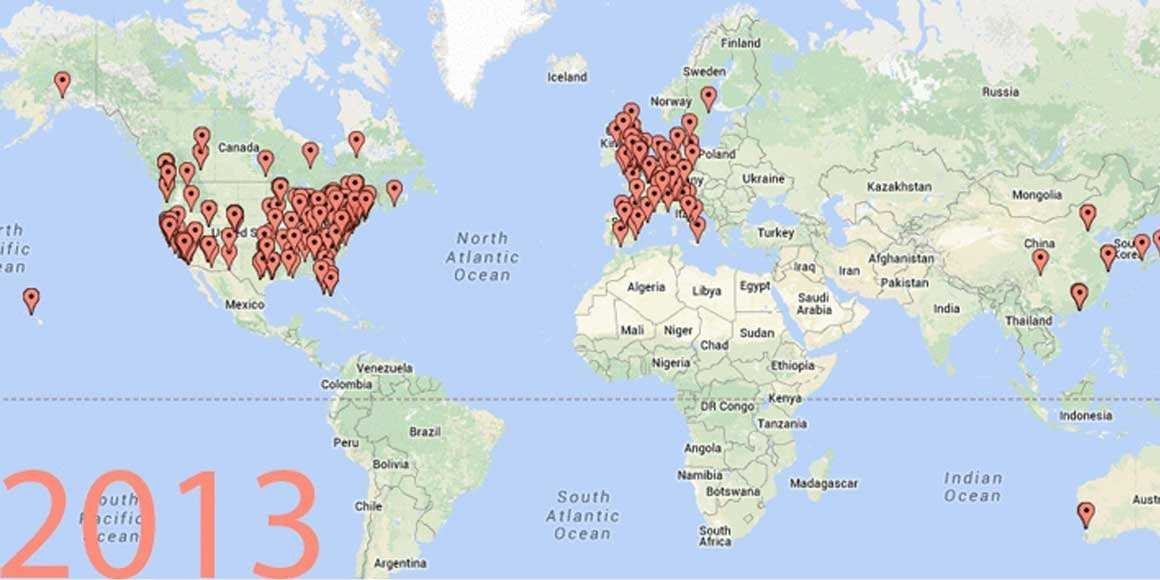 ب. تطور تكنولوجيا المعلومات والاتصالات TIC:
سـاعد علـى تحقيـق التكامـل بـين الأنشـطة الخاصـة بالإمداد، وتحقيق وفورات في تكاليف التوريد والتوزيع.  ولذا صارت TIC ركيزة تبادل السلع والخدمات، من أمثلتها:
التبادل الالكتروني للبيانات Échange de Données Informatisées (EDI): 
     هو انتقال المستندات المتعلقة بالتجارة والنقل من حاسب لآخر  في شكل رسائل نمطية موحدة، من حيث شكلها والمعلومات التي تحتويها، مما يمكن للحاسب الآلي التعامل معها مباشرة دون تدخل العنصر البشري، وهو ما يسمح بالسرعة والدقة في العمليات المادية والإدارية للنقل والإمداد.
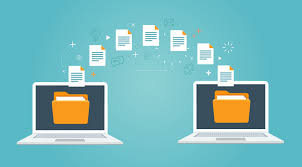 تعليمات الشحن
طلب الحجز
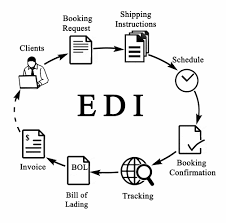 الزبائن
الشاحن
جدول المواعيد
تأكيد
الحجز
الفاتورة
تتبع البضاعة
سند الشحن
نظام التموضع العالمي  GPS Global Positioning system
يسمح بتحديد موقع وسائل النقل والبضائع أثناء النقل أو في مواقع الربط بينها (الموانئ، المطارات، المستودعات، المحطات)، وبالتالي الحصول على المعلومات قبل وصول البضائع(تتبع البضاعة).
يقدم لذوي العلاقة معطيات سليمة في الوقت الحقيقي حول عمليات النقل، بما يسمح لهم من تحسين التسيير وتنسيق الأعمال واتخاذ القرارات.
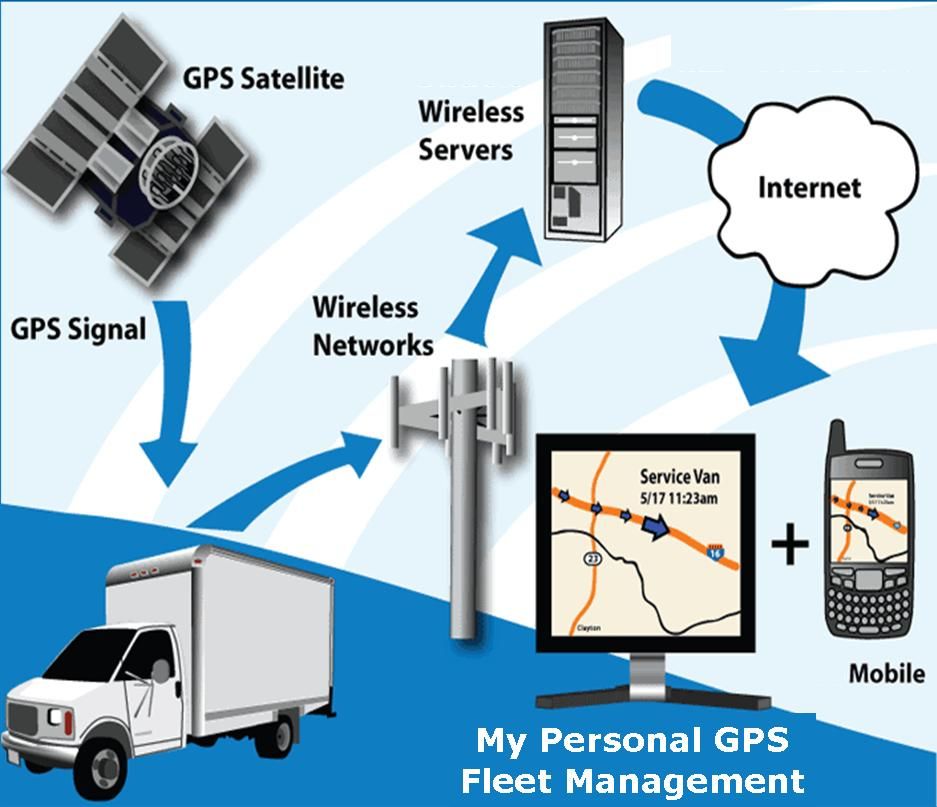 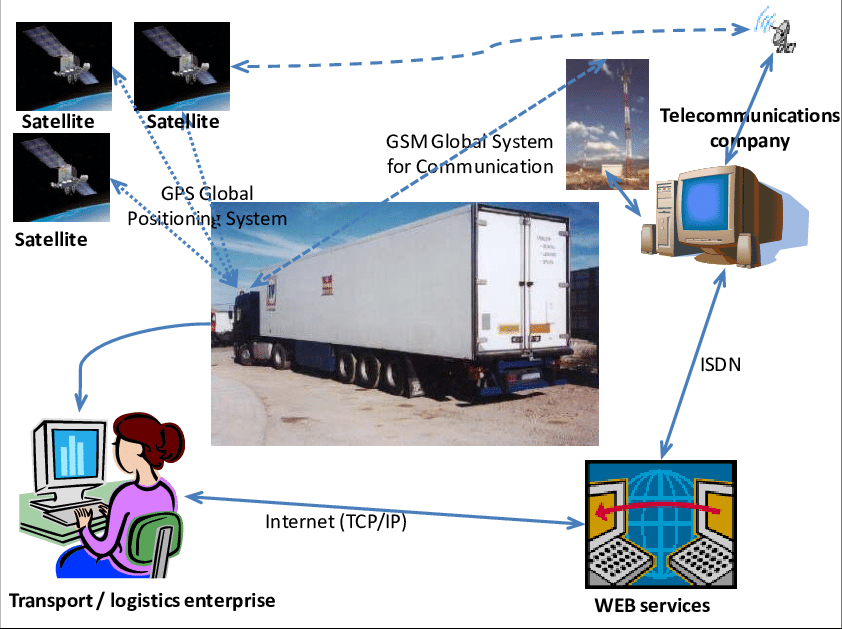 ج. ثورة الحاويات:
أحدثت الحاويات ثورة في عالم شحن البضائع، وزادت من حجم التجارة العالمية، واليوم يتم نقل 90% من البضائع بالحاويات التي ترص على سطح الناقلات البحرية العملاقة.
ويبلغ عدد الشحنات التي يتم شحنها على مستوي العالم حالياً 200 مليون حاوية سنوياً، وساهم توحيد قياس الحاويات على مستوى العالم في تغيير قياسات السفن والسيارات وعربات القطارات لتناسب أحجام وسعات الحاويات طول 20 و40 قدماً.
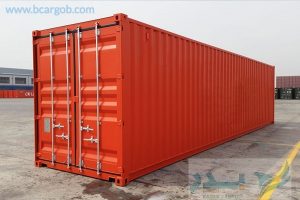 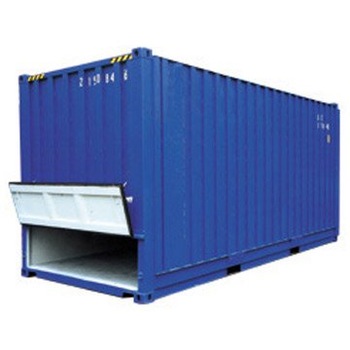 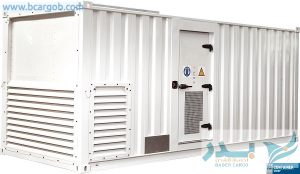 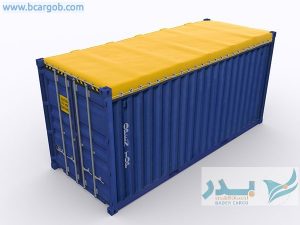 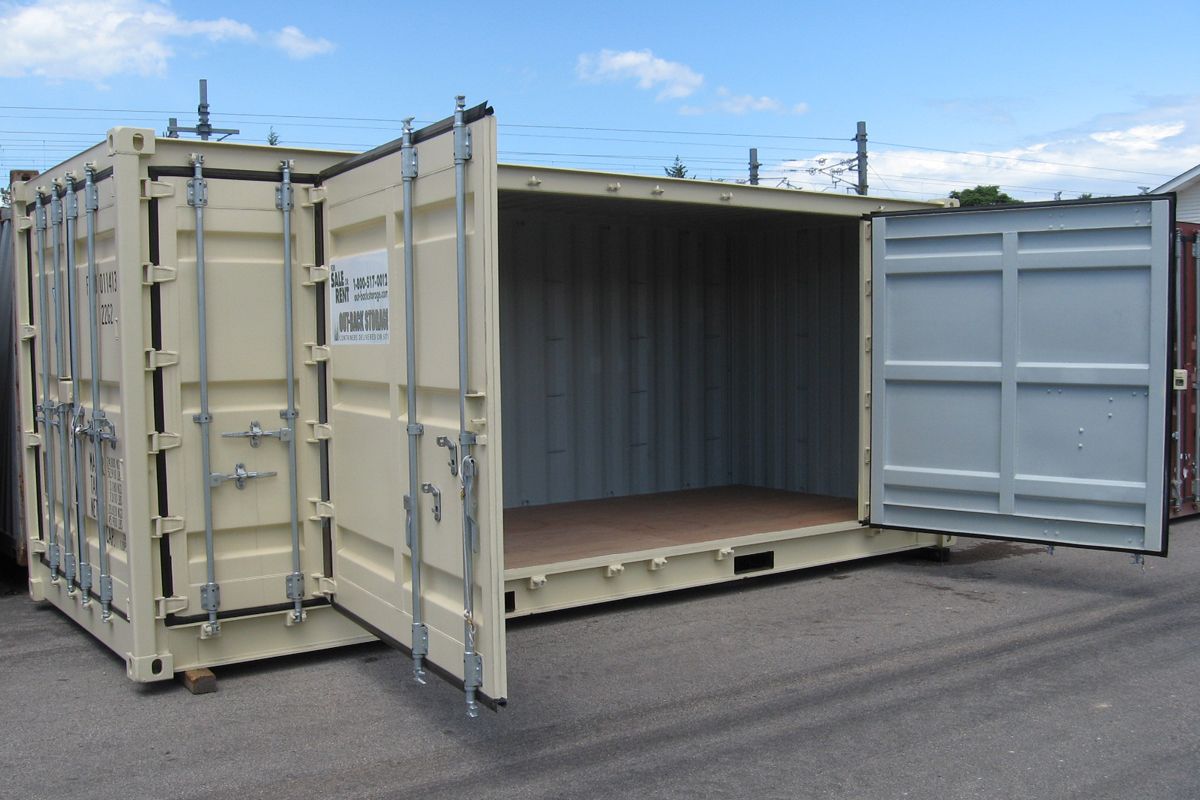 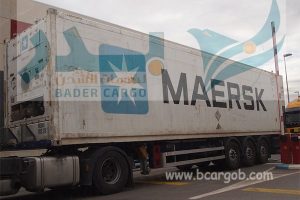 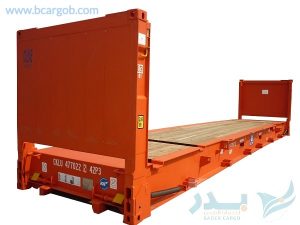 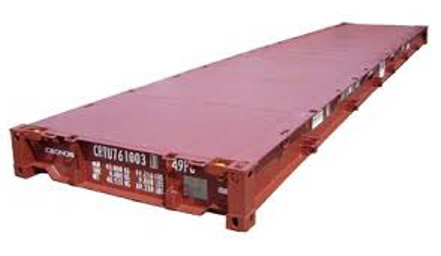 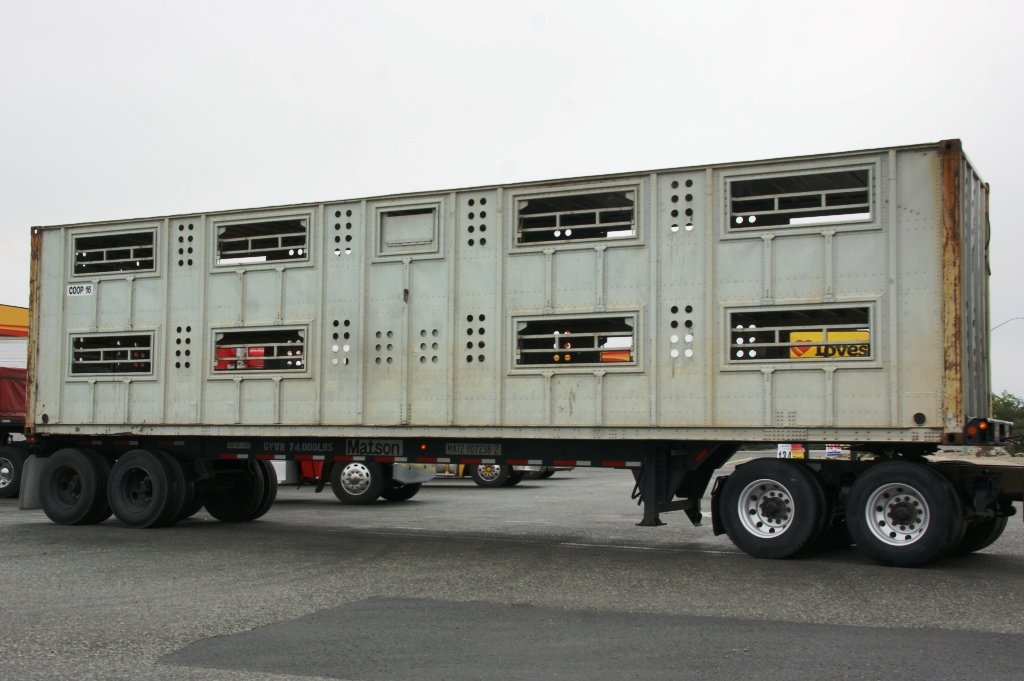 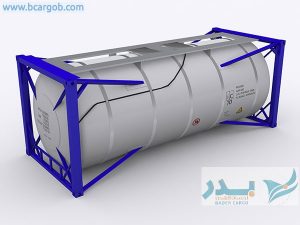 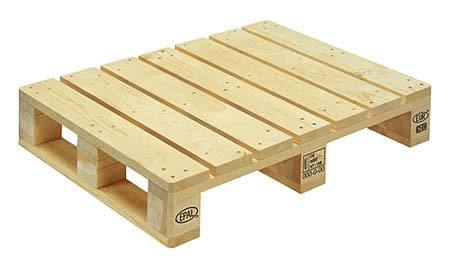 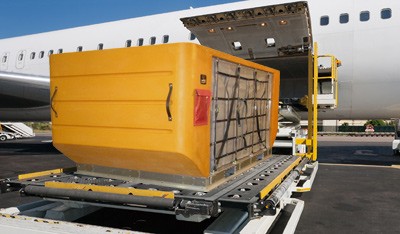 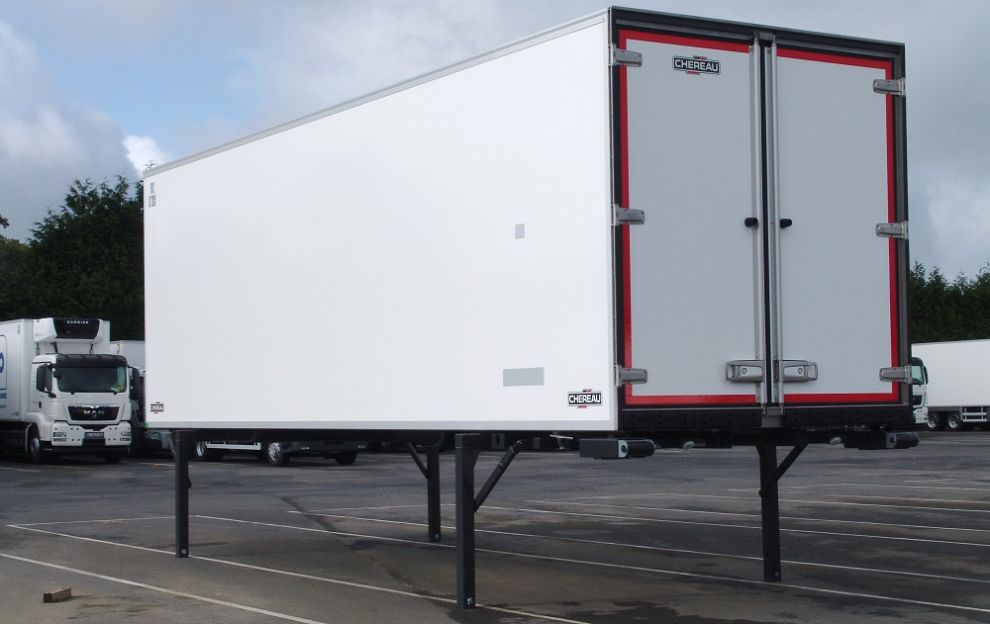 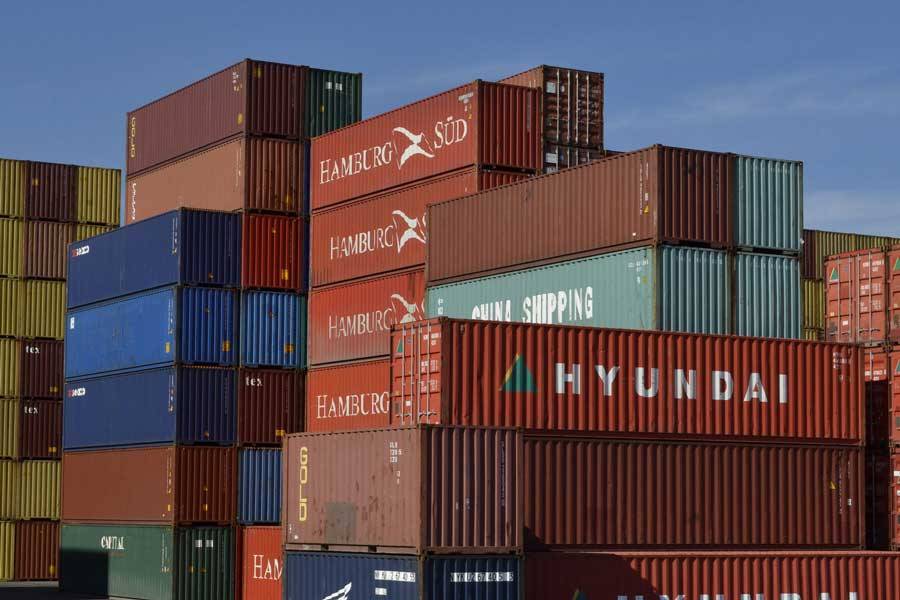 د. تطور تكنولوجيا صناعة السفن:
بسبب زيادة حجم التجارة الدولية وعدد المنتجات، زادت أحجام السفن وسرعتها، وصارت هناك سفن متخصصة في أنواع معينة من البضائع، مثل سفن الحاويات، سفن البضائع الصب، سفن الدحرجة، ناقلات الغاز والبترول ...إلخ.
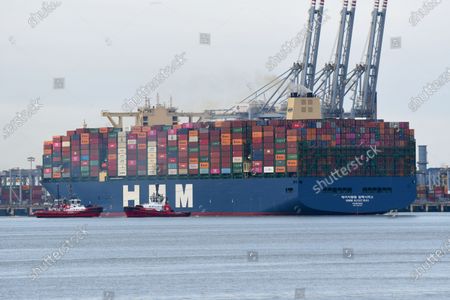 HMM Algeciras
اسم السفينة: HMM Algeciras
المالك:  شركة Hyundai Merchant Marine (HMM)(كوريا ج)
بلد التسجيل: بنما
السعة: 23964 حاوية قياسية (20 قدم)
الطول:  399.9م؛ العرض الأقصى: 61 م؛ الغاطس: 16.52 م؛
السرعة: 22.4 عقدة؛ الحمولة الإجمالية: 228283 طن
الرحلة الأولى: الأحد 07 جويلية 2020، الإنطلاق من ميناء هامبورغ.
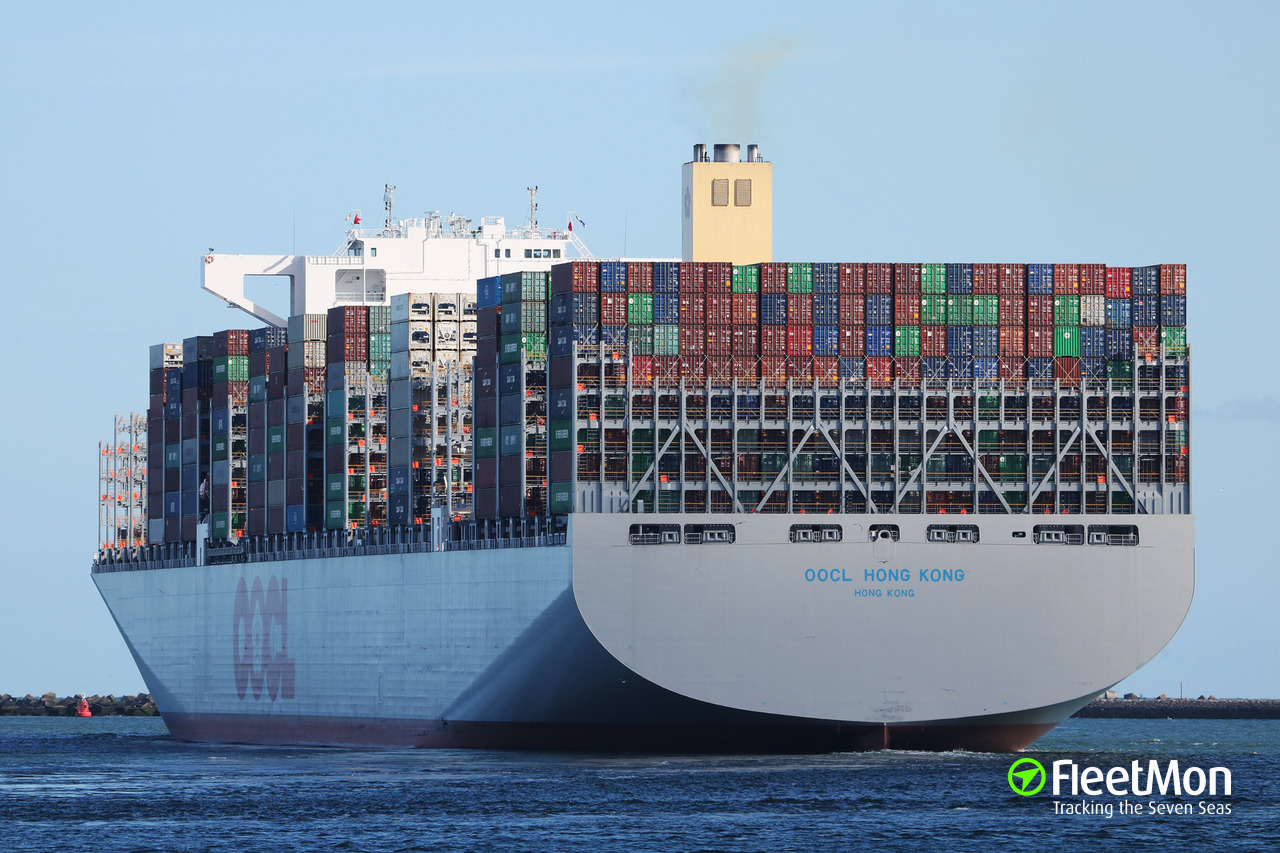 OOCL hong kong
المالك:  Orient Overseas Container Line Ltd. (هونغ كونغ)
تاريخ الإنشاء: 18 ماي2017 بترسانة سامسونغ للصناعات الثقيلة (كوريا)
الرحلة الأولى: 30 جوان 2017
السعة : 21413 حاوية قياسية 20 قدم
الطول: 399.87  م، العرض : 58.80  م، الغاطس: 16 م
الإرتفاع: 32.5 م، السرعة: 21 عقدة
الحمولة الإجمالية:  210890  طن
CMA CGM JULES VERNE
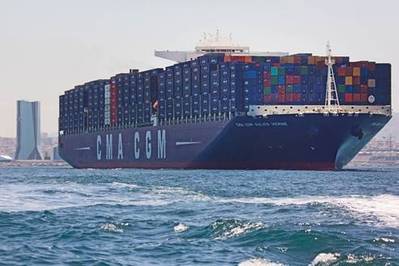 المالك: CMA CGM ( فرنسا) 
الإنطاق: 3 ماي 2013
الطول: 296 م، العرض: 53.6 م، الغاطس: 16 م، الارتفاع : 51 م، السرعة: 22- 24 عقدة 
السعة: 18000 حاوية قياسية 20 قدم، الحمولة القصوى: 186470 طن
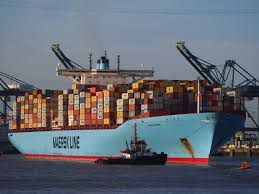 Emma Mærsk
المالك:  A. P. Moller-Maersk Group  
الإنشاء: Odense Steel Shipyard  (الدانمارك)
ميناء التسجيل: Taarbæk ( الدانمارك)
أول رحلة: 31 أوت 2006. 
طول: 397 م، عرض 56 م، غاطس: 16 م، ارتفاع: 30 م.
السرعة: 25.5 عقدة، السعة: 15770 حاوية قياسية 20 قدم
الحمولة الإجمالية:  170794طن
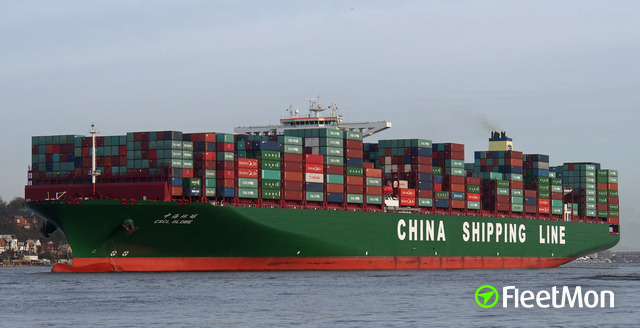 CSCL Globe
المالك: China Shipping Container Lines(الصين)
التصنيع:  Hyundai Heavy Industries (كوريا ج)
 أول رحلة: ديسمبر 2014، ميناء التسجيل: هونغ كونغ
السعة: 19100 حاوية قياسية 20 قدم، الحمولة الإجمالية: 184605 طن
الطول: 400 م، العرض: 59 م، الغاطس: 16 م، السرعة: 22 عقدة
ناقلة النفط Knok Nevis
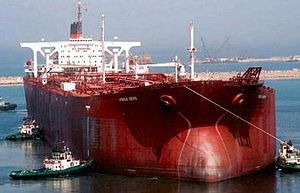 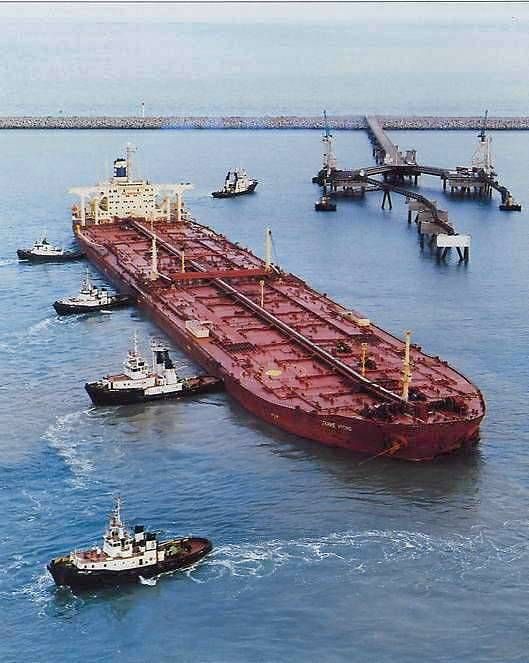 تسميات أخرى: Happy Giant, Jahre Viking, Mont Seawise Giant
التصنيع: Sumitomo Heavy Industries, Ltd.( اليابان)
الصنف: ناقة نفط  عملاقة Supertanker 
سنة العمل: 1975، سنة الخروج 2009، والتخريد: 2010.
الطول: 458 م، العرض الأقصى: 68.86 م، الإرتفاع: 29.8 م، الغاطس: 24.5 م السرعة: 22 عقدة( 41 كم/ سا)، الحمولة الصافية:  214793 طن
سفينة سياحية: Harmony of the sea
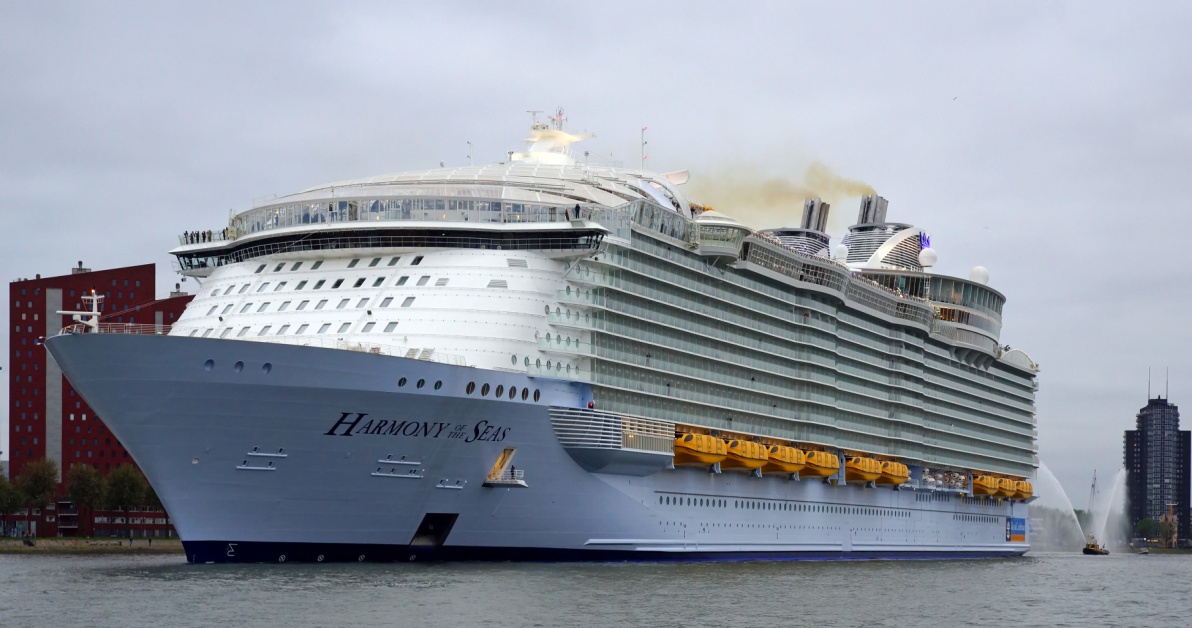 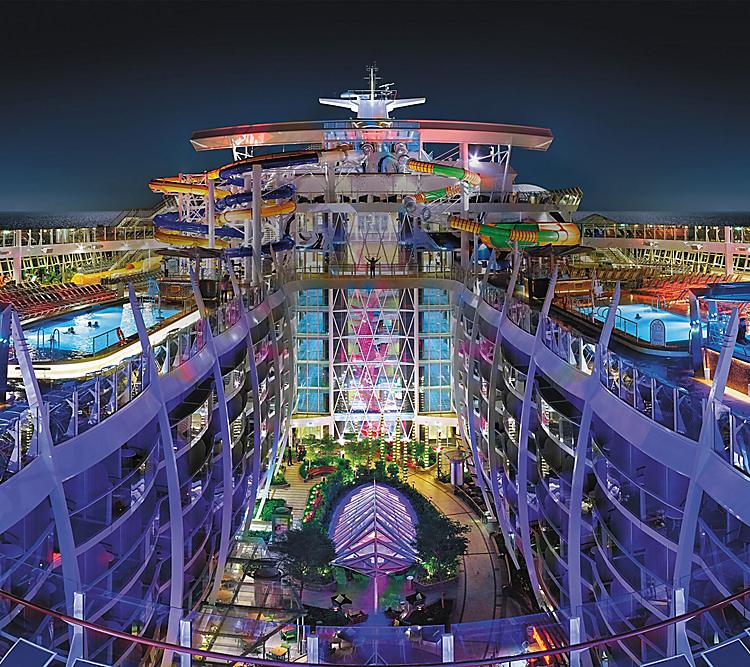 الفئة: Classe Oasis، الملكية: Royal caribean cruise line
ميناء التسجيل: Nassu(البهاماس)، بداية النشاط: 15/05/2016.
تصنيع: Ex-chantiers de l’atlantique STX (فرنسا: 09/2013- 05/2016)
طول: 362 م، عرض أقصى: 66 م، غاطس: 9.3 م ارتفاع جوي: 70 م، سرعة: 23.1 عقدة،
طاقة تحميلية: 15000 طن، غرف: 2700، ركاب: 6296، طاقم: 2100 فرد
تحديات (رهانات) اللوجستيات الدولية
أ. تنوع النصوص القانونية: يجب تحديد القوانين والاتفاقيات الدولية التي ستطبق في كل مرحلة من الترحيل والنقل الدولي للبضائع.
ب. التحكم في زمن الإمداد (التحكم في التدفقات): يجب الوصول للزمن الأمثل في تنفيذ التدفقات(أقل انقطاع في الشحنات، تخطيط مسبق للإجراءات الإدارية، نظام النقل متعدد الوسائط وإعادة الشحن).
ج. التحكم في تكاليف الإمداد: الوصول للتكاليف المثلى في التدفقات الدولية (تكلفة خدمات أدنى، توافق أفضل بين الوسائل، تفضيل التعاون، اختار نظم الجمركية الأكثر...).
د. اختلاف الأنظمة الاقتصادية بين بلد المصدر وبلد المستورد:
اختلاف النظم المالية والنقدية والجمركية، يؤدي لاختلاف ممارسة الأعمال اللوجستية في الموانئ والمطارات والمنافذ الحدودية.
هـ. التحكم في المخاطر: من خلال حماية البضاعة بالتحوية، مناولة أقل بوحدات التحميل النمطية، احترام شروط النقل للبضائع سريعة التلف والخطرة، التأمين الدولي).
و. انخفاض دورة حياة المنتجات: 
سواء كان ذلك بشكل تلقائي بفعل تسارع التطور التكنولوجي وتصاعد حدة المنافسة، أو بشكل مخطط (التقادم المبرمج للمنتجات، تشبع الطلب والسعي لجني أرباح أكبر من خلال خلق طلب مستمر على المنتجات، وتقلب رغبات وتوقعات المستهلك.
ز. اختلاف الثقافات: 
يؤثر في عمليات الاتصال والتفاوض عند إبرام وتنفيذ العقود الدولية، سواء في مجال البيع أو النقل الدولي.
ح. تعدد العمليات والمتدخلين  في الإمداد الدولي:
    حيث من الضروري تنظيم تداول المعلومات والسلع، متابعة تدفق الوثائق، تخطيط العمليات المادية(تغليف، شحن، نقل، تفريغ، تخزين...)، مما يتطلب تدخل عدد كبير المحترفين( وكيل العبور، الوكيل لدى الجمارك، المجمعين Groupeurs، الوكيل البحري، شركة النقل، شركة التأمين،
جامعــــــة محمد خيضــــــــــــر
جامعــــــة محمد خيضــــــــــــر
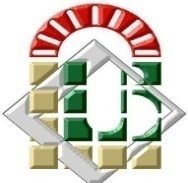 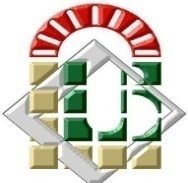 بــســكــــــــــــرة
بــســكــــــــــــرة
الجمهــورية الجزائــرية الديمقــراطية الشعبيـــة
République Algérienne Démocratique et Populaire
وزارة التعليــم العــالي و البحــث العلمـي
Ministère de l’Enseignement Supérieur et de la Recherche Scientifique
جــامعة محــمد خيضــر – بسكرة –
كــلية العلــوم الاقتصــادية و التجــارية وعلــوم التسييــر
قسم العلوم التجارية
سنة ثانية ماستر مالية وتجارة دولية
مقياس: إمداد ونقل دولي
الموسم الجامعي: 2021/ 2022
موضوع المحاضرة 01:
مدخل إلى الإمداد الدولي (ج 5)
 Introduction à la logistique internationale
11. الاتجاهات الحديثة في اللوجستيات
رغم حداثة الإمداد كفرع من فروع المعرفة والممارسة، إنه اتسم بالتطور السريع، وهذا بسبب تزايد حجم الشركات، واتساع أنشطتها وتعدد خطوط منتجاتها وأسواقها، ومن أبرز التطورات في مجال اللوجستيات:-
أ. تنفيذ اللوجستيات من خلال طرف ثالث Logistics (3PL) Third- Party:
هو مقدم ومورد للخدمات اللوجستية يمارس مهام متعددة( نقل، توزيع، تخزين، جمركة، تجهيز الطلبيات، مناولة...)، كما قد يقوم ببعض المهام الصناعية مثل التعبئة، وضع الملصقات والمعلومات...)، والأهم ذلك هو قدرته على الربط والتنسيق بين هذه الأنشطة..
تعبئة وتغليف
ناقل بري، بحري..
مناولة تخزين
إجراءات العبور
مقدمو لوجستيات الطرف الثالث  3PL
زبون
إجراءات الجمركة
تأمين
مهام صناعية
* مبررات اللجوء الى طرف ثالث لتقديم الخدمات لوجستية
تلجأ بعض المؤسسات إلى تنفيذ بعض أو كل الخدمات اللوجستية من خلال طرف ثالث، الذي يعتبر كوسيط بين الطرف الأول (المورد أو المنتج) والطرف الثاني (المشتري)
وتستند 3PL إلى فكرة إخراج الأنشطة Externalisation، وتعني تخلي المؤسسة عن الأنشطة التي لا تتناسب مع الطاقة الإنتاجية لباقي العمليات، أي تركز على نشاطها الرئيسي، ويركز مقدم الخدمات اللوجستية على الطلبات من عدة مؤسسات، وهو ما يجعله يقدم خدماته بكفاءة وفعالية.
* أنواع مقدمي الخدمات اللوجستية:
لوجستيات الطرف الأول (1PL )First-Party Logistics :
القيام بالأنشطة اللوجستية بشكل ذاتي، وقد يكون لدى الشركة المصنعة، تاجر جملة أو تجزئة ...
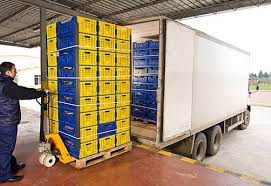 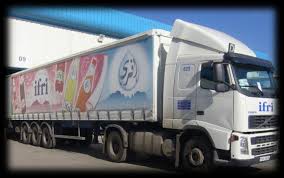 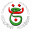 لوجستيات الطرف الثاني (2PL ) Second-Party Logistics :
مقدم خدمات النقل  بمختلف أنواعها ( طرقي، سككي، جوي، بحري، نهري)، تشمل شركات النقل.
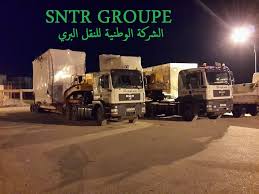 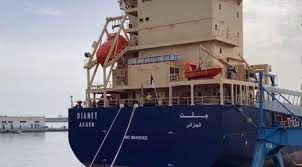 الشركة الوطنية البحرية الجزائرية
لوجستيات الطرف الثالث (3PL ) Third- Party Logistics :
متخصص في سلاسل الإمداد، لديه زبون يعهد له بكل أو بعض أنشطة الإمداد، كما يربط وينسق هذه الخدمات لتحسين الأداء.
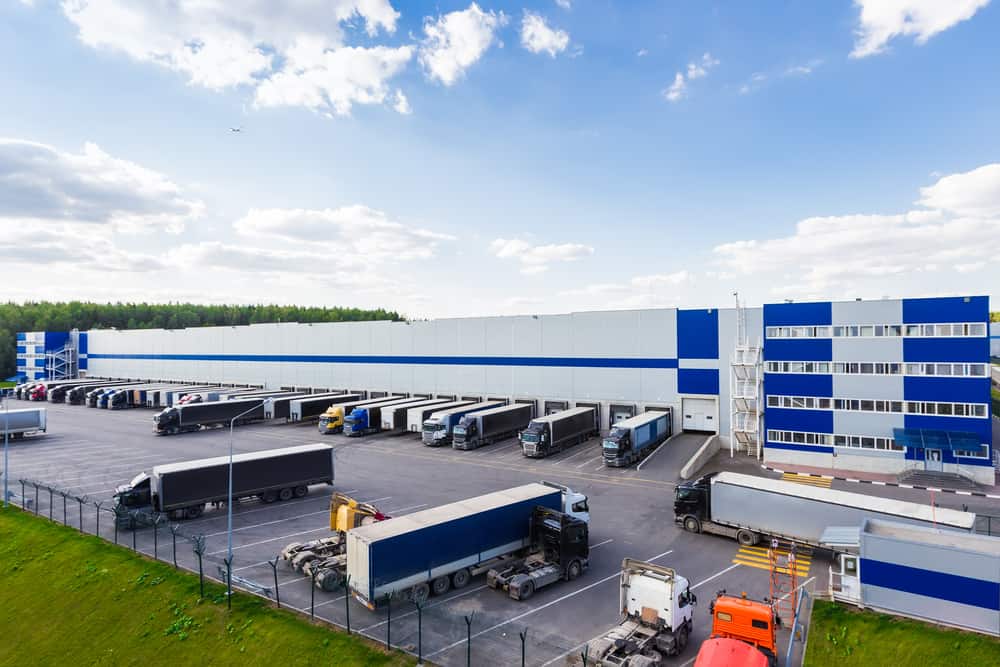 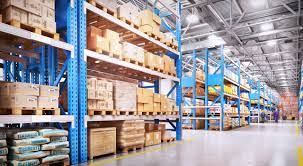 FedEx
Federal Express Corporation
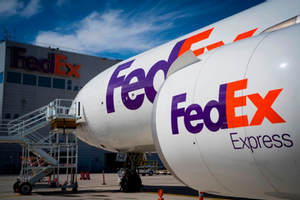 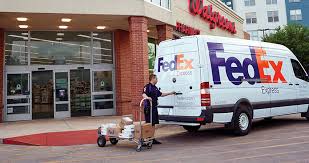 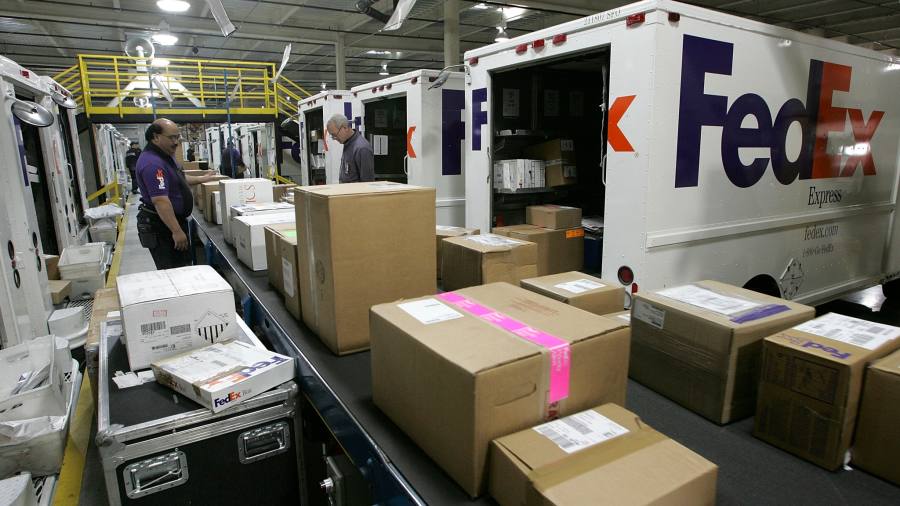 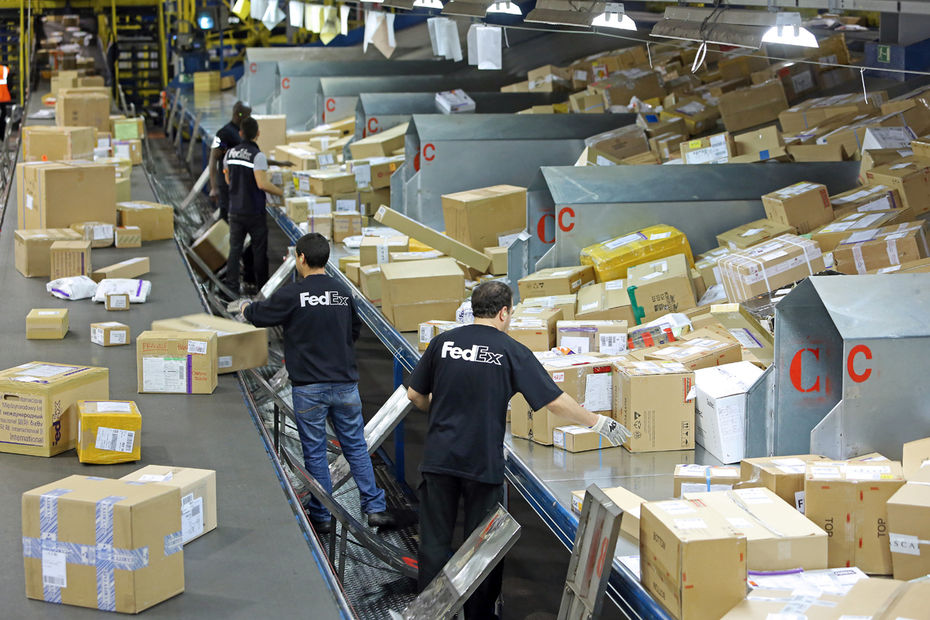 United Parcel Service(UPS)
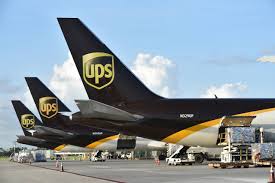 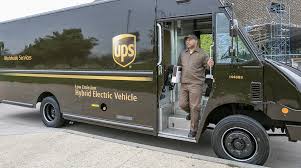 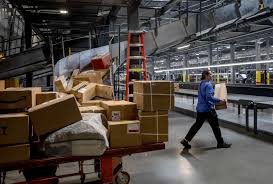 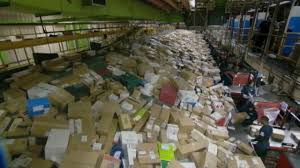 DHL Express
(Dalsey, Hillblom and Lynn) International GmbH
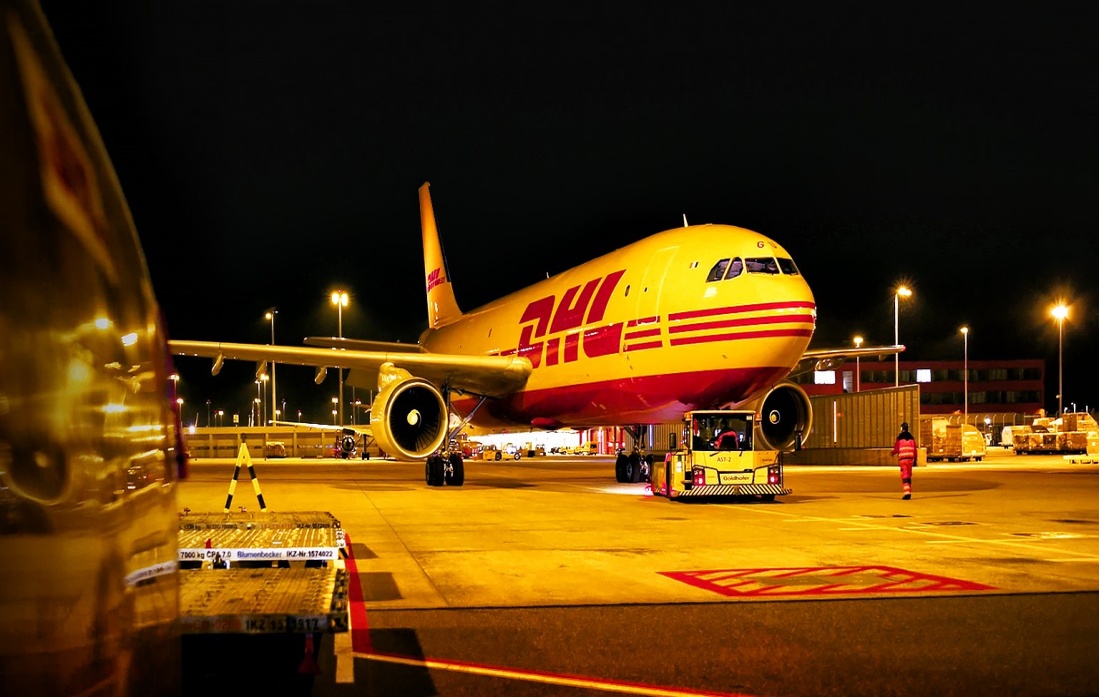 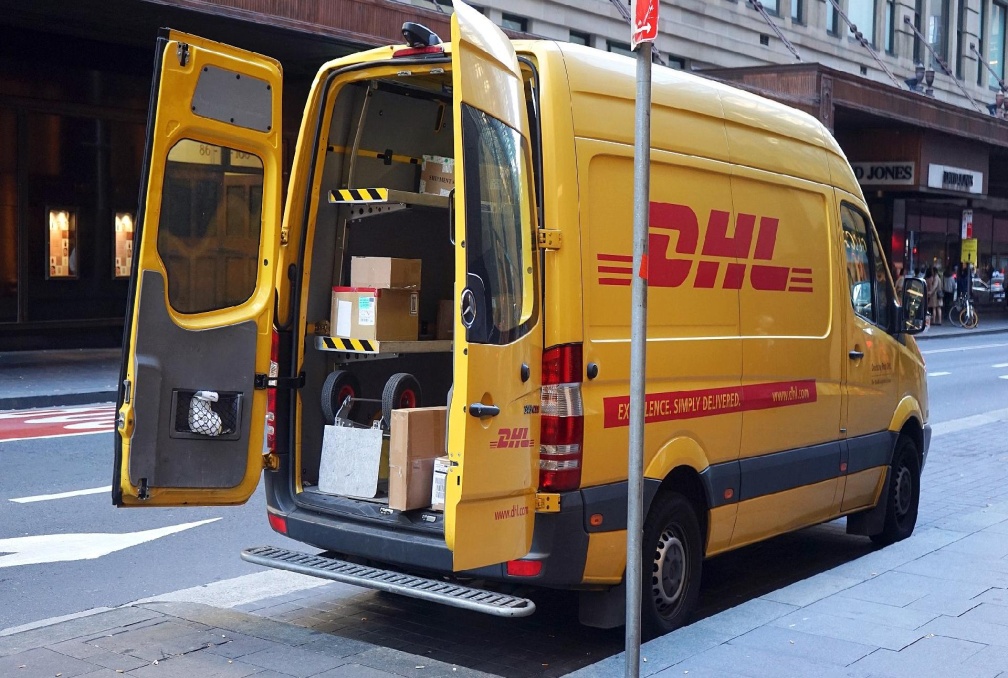 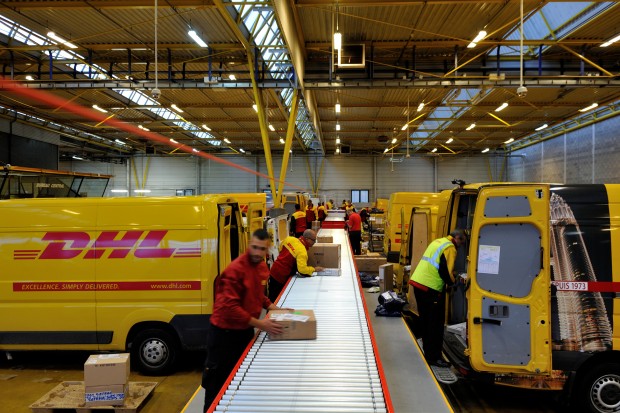 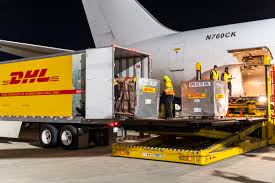 لوجستيات الطرف الرابع (4PL ) Fourth-Party Logistics :
كحل لتعقيد الأعمال اللوجستية، فإن 4PL  ينسق بين مختلف الأطراف على طول سلسلة الإمداد(مكامل intégrateur)، يساعده في ذلك تطور TIC.
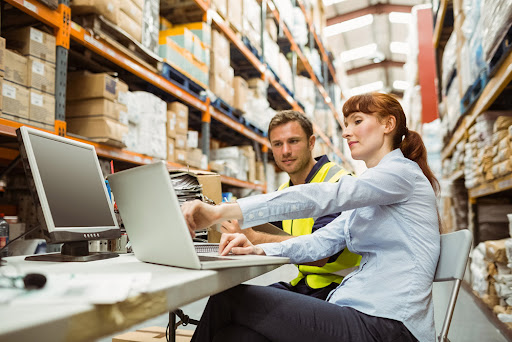 تكامل وظيفي أكبر
استقلالية تشغيلية أوسع
مقدمو استشارات
زبون
تحالف أداء الأعمال
Business Performance Alliance 1990- 2000
مقدمو خدمات
تكنولوجيا معلومات
4PL
مقدمو 3PL
الاستعانة بمصادر داخلية
Insourcing
1970- 1980
عمليات إمداد داخلية
زبون
الاستعانة بمصادر خارجية
Outsourcing
1980- 1990
مقدمو لوجستيات الطرف الثالث  3PL
زبون
لوجستيات الطرف الخامس (5PL ) fifth-Party Logistics :
يصمم وينجز للزبون حلول لوجستية آلية وذكية متعلقة بنظم المعلومات، مثل تصميم وتنفيذ نظم لإدارة الطلبيات، المخازن، النقل، التجارة الإلكترونية، سلاسل الإمداد ....
    كما يقدم خدمات أخرى(الاستشارات الفنية والإدارية، الفحص والتدقيق، المساعدة التقنية، التدريب والتطوير...).
ب. اللوجستيات العكسية:
تتعامل مع المناولة والتخزين وحركة المواد التي تتدفق عكسيا من المستهلك إلى المنتج، وتتضمن عودة الوحدات المعيبة، غير المباعة، الصناديق والحاويات ومواد التعبئة.
ويشار أيضاً لها بلوجستيات المسئولية البيئية، لكونها تساعد على إعادة تصنيع المواد غير المطلوبة (الزجاجات والعبوات...الخ)، بما يسهم في خفض التكاليف.
إن تكلفة اللوجستيات العكسية قد تؤثر في قرارات اختيار طريقة التعبئة والتغليف ومواقع التصنيع والتخزين، مثل مواقع إصلاح قريبة، مراكز إعادة التدوير، تفادي تغليف المنتجات، التعبئة قرب الأسواق، تنزيل الأسعار بنهاية المعارض، التبرع أو البيع كخردة...
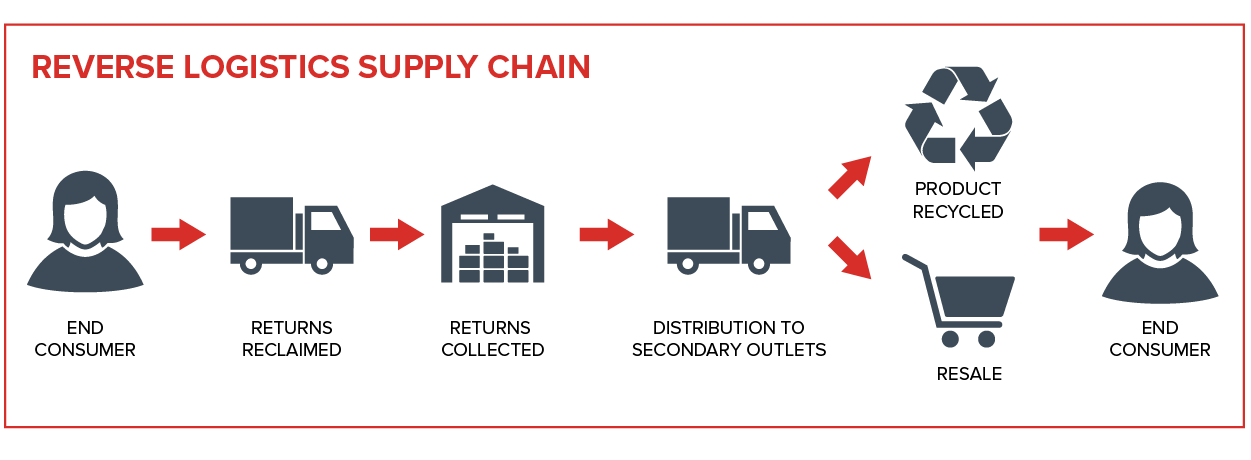 ج. الإنتاج المتزامن مع الطلب (JIT)Just In Time :
نظام تصنيع يقوم على أساس التوفير في تكاليف التخزين عبر تدنية المخزون، بحيث تصل المواد إلى المصنع فور الاحتياج إليها في عمليات الإنتاج أو تصل المنتجات إلى متجر التجزئة فقط عندما ينضب المخزون.
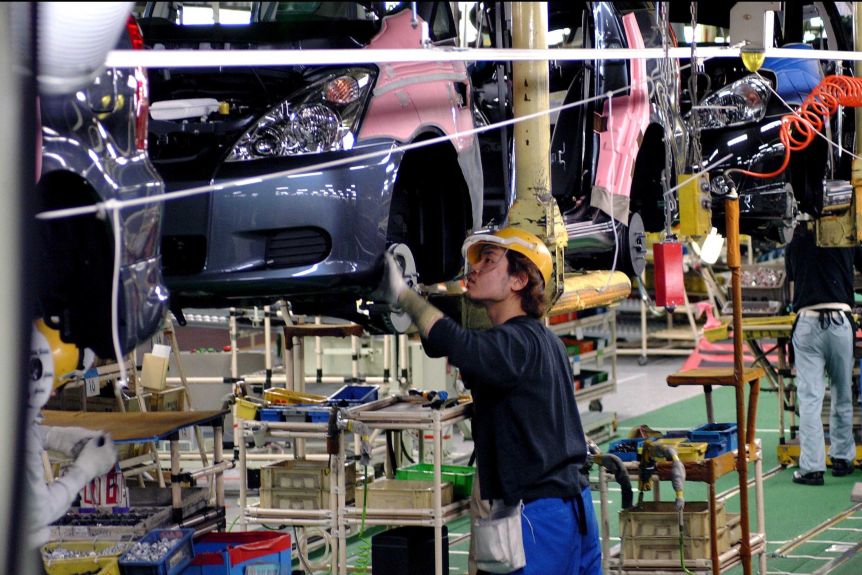 د. الإمداد الأخضر والنقل المستدام:
تطبيق مجموعة من ممارسات الإمداد والنقل صديقة للبيئة، مثل: تدوير نفايات التغليف، تقليل انبعاث مركبات النقل، التعامل مع المواد الخطرة، استعمال النقل العام، تخفيف الضوضاء... إلخ.
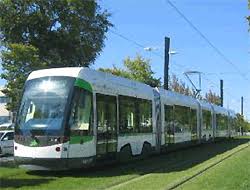 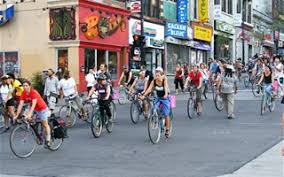 هـ. نظم النقل الذكية:
هي توظيف  تكنولوجيات المعلومات والاتصالات( الحواسيب، البرمجيات، الشبكات ...) في مجال جمع وتبادل المعلومات، الرقابة، الاتصال والتحكم في وسائل ومرافق النقل، بما يسمح بإدارة واستخدام أفضل لمنظومة النقل.
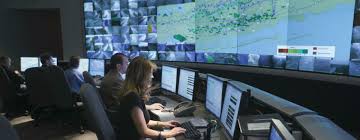 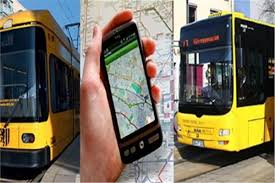 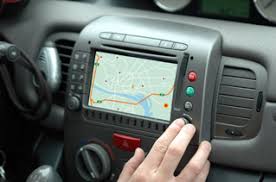 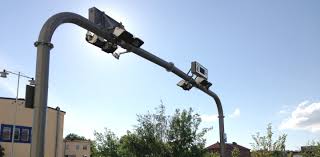 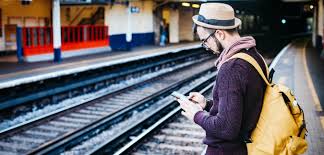 و. نظام التشفير  Code bar
يعتبر من أهم الطرق مستخدمة في ترميز السلع على المستوى الدولي، وتتمثل مهمته في إعطاء رمز متفق عليه دوليا للمنتجات، لتسهيل الوصول  إلى صنف معين عند الحاجة إليه.
ويتم استخدامه بتمرير جهاز كاشف Scanner على السلع بمجرد دخولها إلى المخازن أو المحلات، حيث يستطيع قراءة نوع السلعة وسعرها ومواصفاتها، ثم يقوم بإرسال تلك المعلومات إلى الحاسوب لتخزينها، وهو ما يجعل إدارة المخازن أو البيع على علم بالأنواع والكميات التي دخلت أو خرجت من المخازن (المتاجر)، والكميات الموجودة فيها.
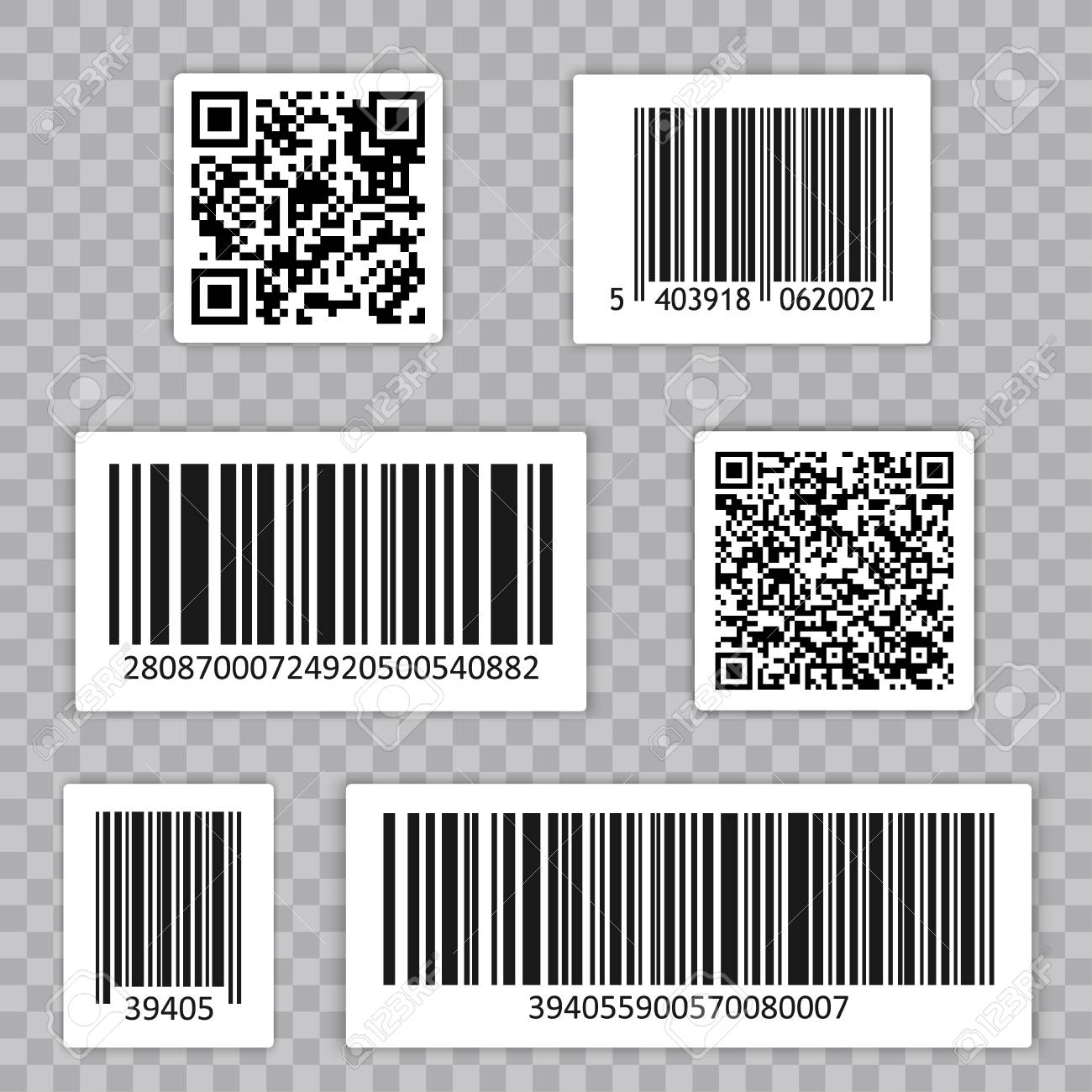 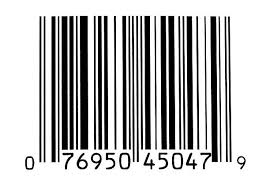 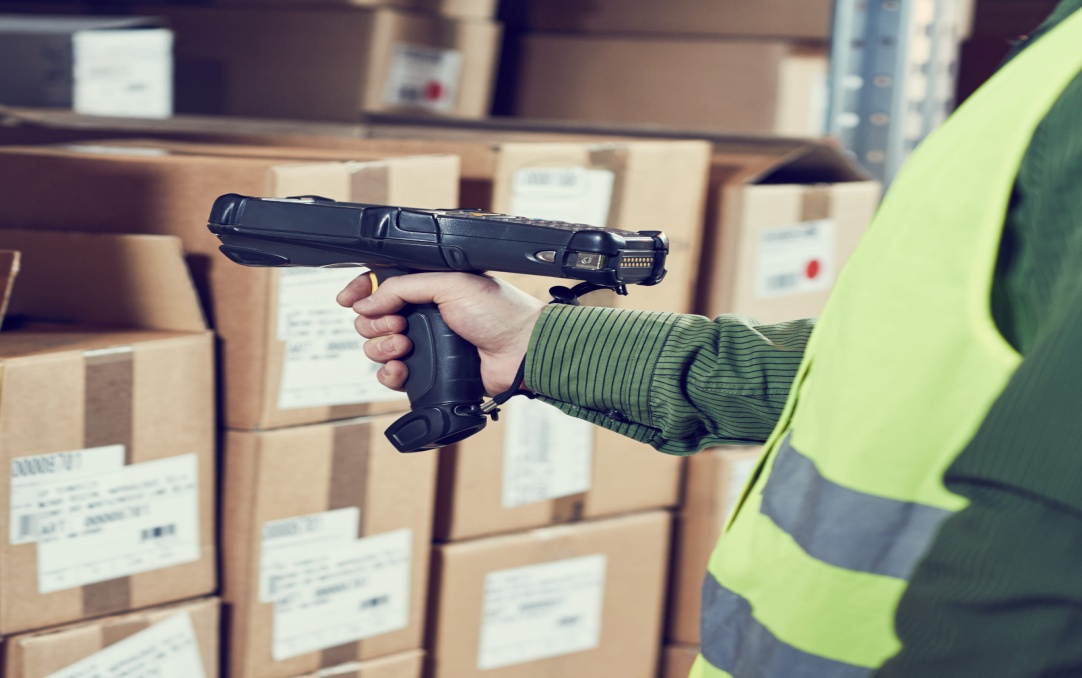 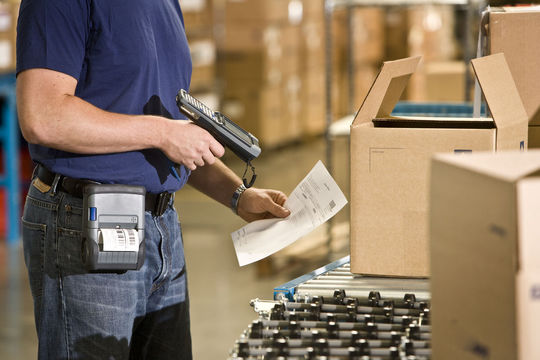 ز. التخزين الافتراضي:
لا تمتلك الشركة جميع العناصر المطلوبة للبيع في مستودع الشركة، وبدلاً من ذلك، يتم شحن البضائع مباشرةً من الموردين إلى العملاء(الحد من الاستثمار في المخزونات والمخازن).
يستند التخزين الافتراضي على اعتبار مراكز التوزيع المختلفة شبكة، ومن ثم لم يعد مهماً مكان تخزينها.
أسس نجاح نظام التخزين الافتراضي:
نظم نقل بديلة وفعالة ومرافق شبكة توزيع متقدمة(خاصة النقل الجوي السريع للطرود).
نظام حوسبة واتصال يسمح بسرعة تدفق المعلومات وتحليلها ودقتها(تكنولوجيا المعلومات والاتصالات).
نظام تتبع في الوقت الحقيقي(نظام التموضع العالمي GPS Global Positioning system).
برمجيات متقدمة لإدارة المخزون لإدارة الطلب، والتعامل مع الأصناف الكثيرة للبضائع.
مشاركة المعلومات مع الموردين( نظام إمداد تعاوني): نظام تبادل إلكتروني للبيانات، يسمح بتوسيع المخزون، إلى مخزون الموردين الإلكتروني الآخر.
أمازون Amazon.com ‏: موقع للتجارة الإلكترونية والحوسبة السحابية
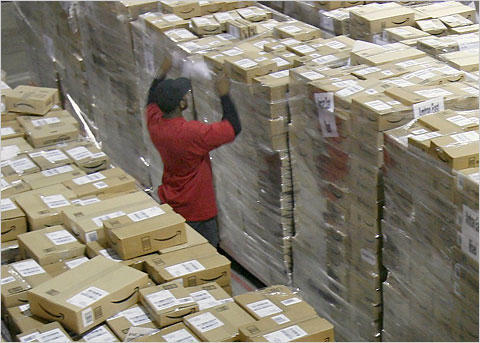 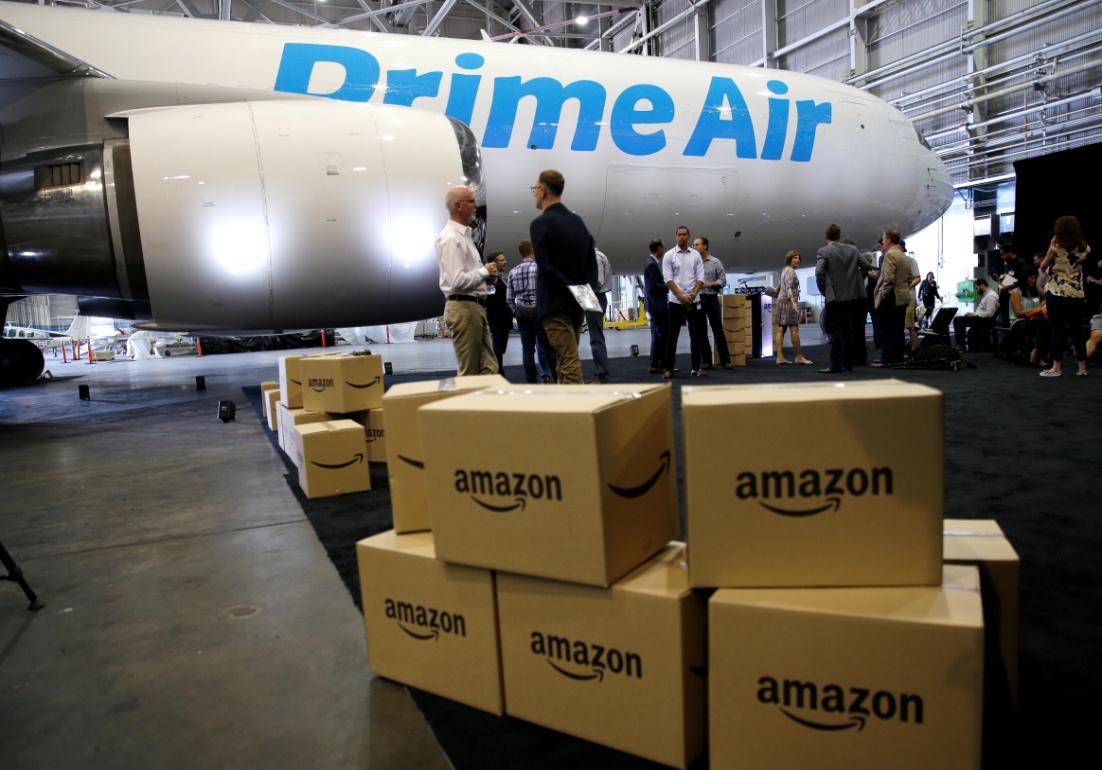 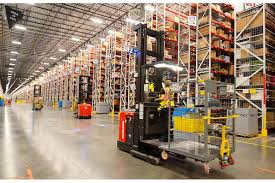 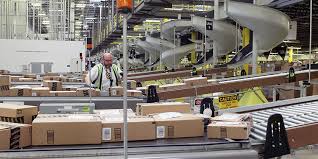 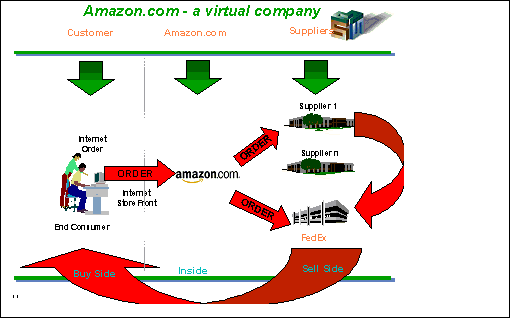 الحوسبة السحابية Cloud computing‏
هي المصادر والأنظمة الحاسوبية المتوافرة تحت الطلب عبر الشبكة، والتي تستطيع توفير عدد من الخدمات الحاسوبية المتكاملة دون التقيد بالموارد المحلية، بهدف التيسير على المستخدم.
وتشمل تلك الموارد مساحة لتخزين البيانات والنسخ الاحتياطي والمزامنة الذاتية، كما تشمل قدرات معالجة برمجية وجدولة للمهام ودفع البريد الإلكتروني والطباعة عن بعد.
ويستطيع المستخدم عند اتصاله بالشبكة التحكم في هذه الموارد عن طريق واجهة برمجية سهلة تُـسَـهل وتتجاهل الكثير من التفاصيل والعمليات الداخلية.
ح. اللوجستيات الإنسانية:
تتمثل في إيصال مواد الإغاثة المتنوعة إلى المناطق المنكوبة، حيث يوجد الأشخاص المتضررين أثناء الكوارث الطبيعية والبشرية كالزلازل، الفيضانات، الأعاصير، الحروب، بالإضافة إلى إجلاء المنكوبين وإسكان النازحين واللاجئين.
وتتميز اللوجستيات الإنسانية بالطابع الاستعجالي والمخاطر العالية والقيود  السياسية والثقافية، وتهتم بهذا المجال الحكومات والمنظمات غير الربحية كالصليب الأحمر والهلال الأحمر.
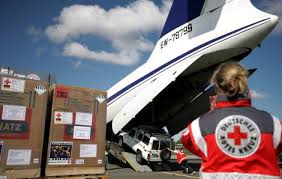 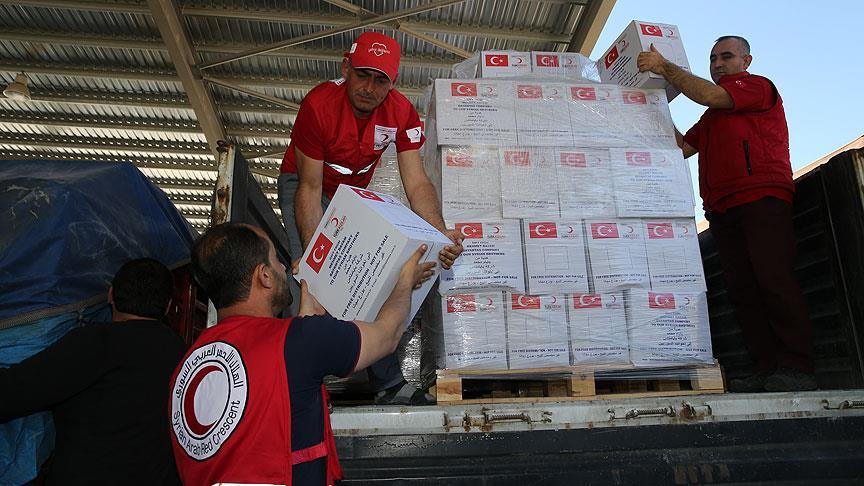 ح. اللوجستيات الحضرية
تُستخدم مصطلحات أخرى أحيانًا للإشارة إلى هذا المفهوم: لوجستيات الميل الأخير logistique du dernier kilomètre، لوجستيات القرب logistique de proximité، نقل البضائع في المدينة transport de marchandises en ville ... إلخ.
تتعلق بتدفق السلع والبضائع في التجمعات السكنية، ونقلها، وتوصيلها إلى الوجهة النهائية، وكذلك إدارة تدفقات العودة، إنها تتضمن أو تمس جهات فاعلة متعددة وذات أهداف متناقضة: مؤسسات اقتصادية، هيئات عمومية، والسكان.
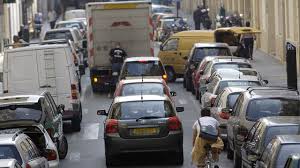 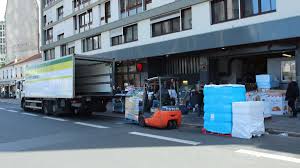 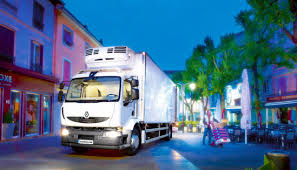 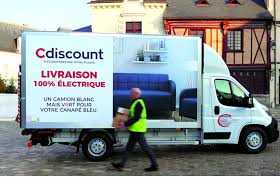 محترفي الإمداد الدولي
وكيل النقل بالعمولة commissionaire de transport (منظم النقل )
شخص طبيعي أو معنوي يلتزم تحت مسؤوليته وباسمه الخاص، بنقل بضاعة لفائدة زبونه، حيث يبادر بتنظيم وتنفيذ كل عمليات النقل المتتالية للبضائع بالوسائل التي يراها مناسبة، ويتحمل المخاطر التي تتعرض لها البضاعة من نقطة البداية إلى نقطة النهاية.
الوظیفة: إبرام عقد النقل مع الغیر لصالح الموكل، فیبحث عن ناقل لنقل بضاعة إلى جهة معینة، وقد یقوم إلى جانب ذلك بالأعمال الفرعیة التي تتطلبها عملیة النقل، كتهیئة البضاعة من تغلیف وحزم وشحن وتسلیمها للناقل، وغیر ذلك من الأعمال التي تقتضیها العملیة.
التزامات الوكیل بالعمولة للنقل
 يبرم العقود لحساب الموكل واحترام تعلیماته حسن اختیار الناقل/ الناقلين من حيث الأسعار والكفاءة.
 یسأل عن تنفیذ عقد النقل وسلامة وصول البضاعة والركاب إلى جهة الوصول.
 یتمتع بحریة واسعة في اختیار الوسائل التي یراها مناسبة لضمان وصول الركاب والبضاعة سلیمة.
 يوافي صاحب البضاعة بالمعلومات الضروریة عن مراحل تنفیذ العقد، والصعوبات التي تعترضه أثناء التنفيذ.
 یقدم لموكله حسابا صادقا التنفیذ، یبین فیه ما أنفقه في سبیل تنفیذ العقد(إن كان یتعامل مع الغیر باسمه فهو یعمل لحساب).
 یضمن سلامة البضائع موضوع النقل الموكل أمرها  إلیه(صیانتها وإیداعها والتأمین علیها إن كان له مقتضى).
یلتزم عند القیام بالعمل المكلف به بتحقیق النتیجة لا ببذل العنایة (تنفیذ النقل وضمان وصول البضاعة)، وهذا ما یفرض علیه:
 التحقق من قدرة الناقل الذي یتعاقد معه(یحدد له وسیلة النقل المناسبة).
فضلا عن مسؤولیته عن أفعاله الشخصیة، فإنه ضامن لأفعال من وسطه في النقل، ولیس معنى ضمان النقل كفالة تنفیذ النقل، وإنما معناه أنّ الموكل یستطیع أن یسأل الوكیل بالعمولة للنقل كما لو كان هو الناقل.
یلتزم بكل الأعمال اللاّزمة لحفظ حقوق الموكل، كأن يتخذ كل الإجراءات الكفیلة بحمایة الموكل من سقوط حقه في رفع دعوى على الناقل الذي تعاقد معه الوكيل بالعمولة بحسب نوع النقل، یبذل جهده لاستبعاد الدفع بعدم قبول دعوى المسؤولیة، اتخاذ ما یلزم لتسهیل إثبات خطأ الناقل في الرجوع علیه بالتعویض عن هلاك أو تلف البضاعة).
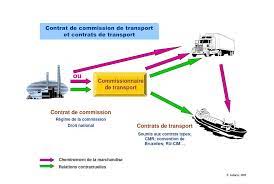 وكيل العبورTransitaire :
شخص مكلف تسلّم البضاعة من الناقل وإعادة إرسالها بمعرفة ناقل آخر، بحري أو بري أو جوي. فعمله يتم في الفترة التي تفصل بين مرحلتي رحلة واحدة للبضاعة، ويجري جميع الأعمال القانونية والأعمال المادية والثانوية، لحساب موكله للوصل بين مرحلتي الرحلة الواحدة للبضاعة بغية وصولها غايتها النهائية.
شخص ونقطة اتصال، يتدخل في الفترة التي بين نقلين، وبعد استلامه البضائع من ناقل أول، يعيد إرسالها من جديد، ولا يتجاوز مهمته الضرفية إطار ساحة الميناء أو النقطة الحدودية التي يتدخل فيها.
القيام بأعمال الوكالة عن أصحاب البضائع، سواء نقل البضائع وتوصيلها في الوقت المضبوط أو  بيع البضاعة لحساب أصحابها بسعر مناسب، وتزويد البائعين بأسعار السوق وإبداء النصح لهم؛
 تخفيف الأعباء الملقاة على عاتق المشترين، بتسهيل اختيار أفضل السلع وأقلها ثمنا، وبالتالي خفض تكلفة النقل إلى الحد الأدنى عن طريق استخدام االنقل متعدد الوسائط.
تجهيز وإصدار كل المستندات الضرورية لتصدير البضاعة مثل سند الشحن، شهادة المنشأ، وثائق الجمركة، وثائق التأمين...إلخ؛
تخطيط وحساب تكاليف مسار الرحلة، مع وضع البدائل المختلفة للحصول على أحسن توليفة من حيث السرعة، التكلفة والأمان؛
حجز أماكن الشحن على وسائل النقل المختلفة محليا أو عالميا، مع توفير خدمات إضافية مساعدة مثل التغليف والتخزين؛
الوكيل لدى الجمارك (المصرح الجمركي):
شخص طبيعي أو معنوي ملتزم أمام مصالحة الجمارك عن التصريح بالبضاعة المملوكة للغير.
رغم أنه مجرد وكيل ينفذ رغبة موكله، ويأتمر بأوامره في تنفيذ التصرفات القانونية، التي ترجع في نهاية الأمر لمصحة صاحب البضاعة.
صاحب البضاعة يمكن أن يكون وعن قصد، قدم للوكيل المعتمد معلومات غير مطابقة لبيانات البضاعة.
يزاول نشاطه (وضع البضاعة تحت مراقبة الجمارك) وباعتماد من إدارة الجمارك .
يقوم بإجراءات التصدير والاستيراد لفائدة الزبون مقابل وثائق معينة
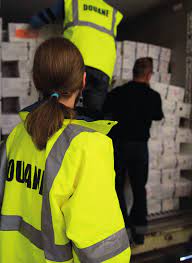 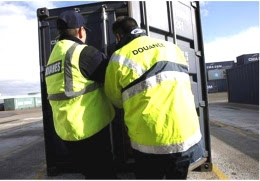 مجمعي الشحن البحري والجوي والبري  groupeurs:
مهمتهم هي توحيد الشحنات الصغيرة لتوفير حاويات كاملة، منصات نقالة كاملة أو شاحنات كاملة.
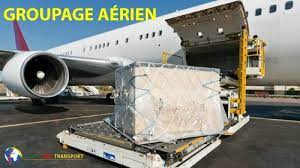 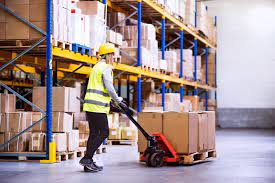 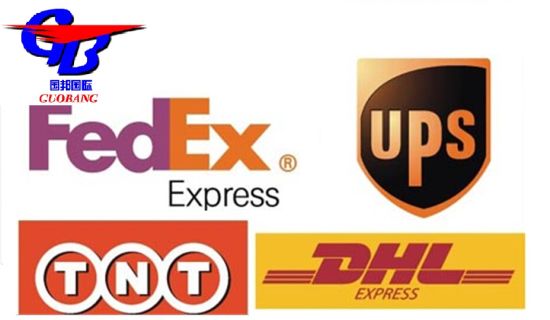 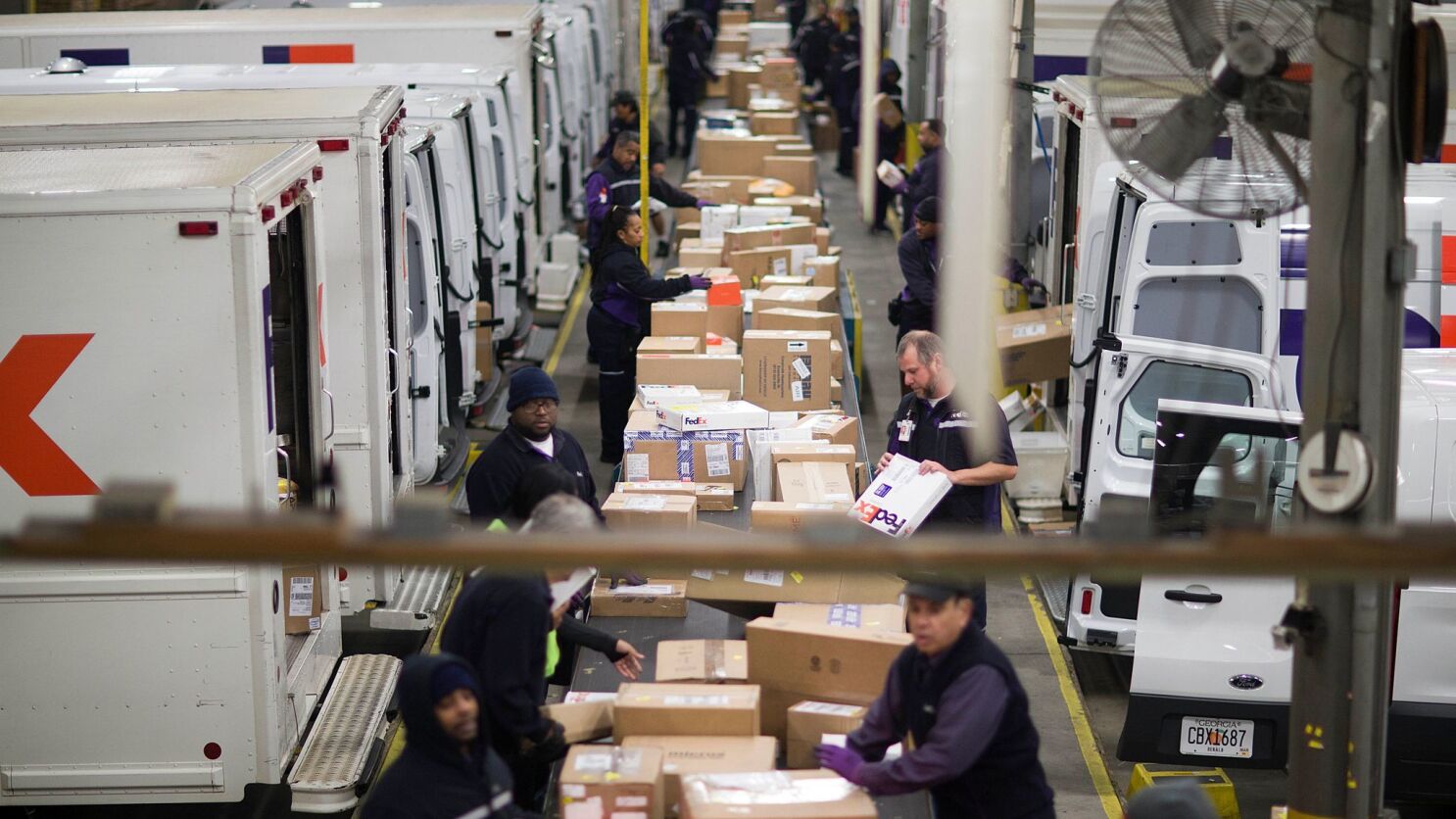 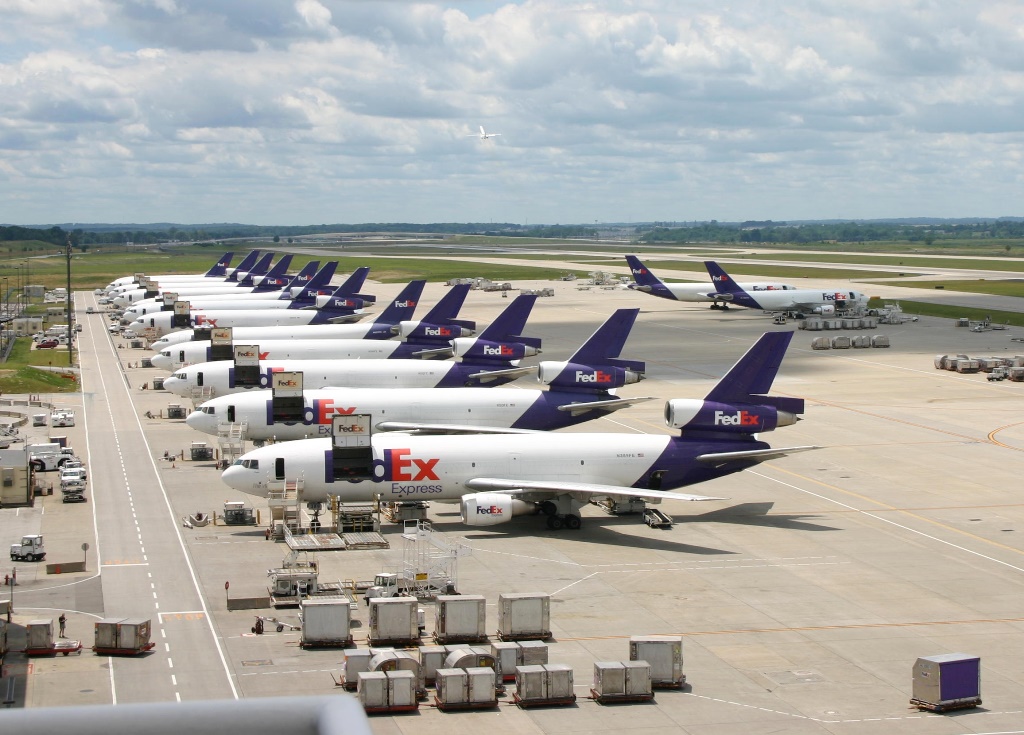 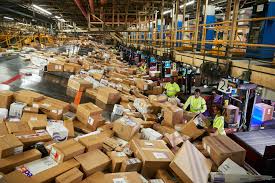 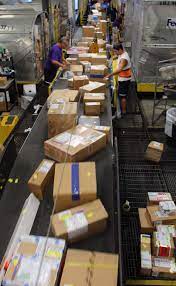 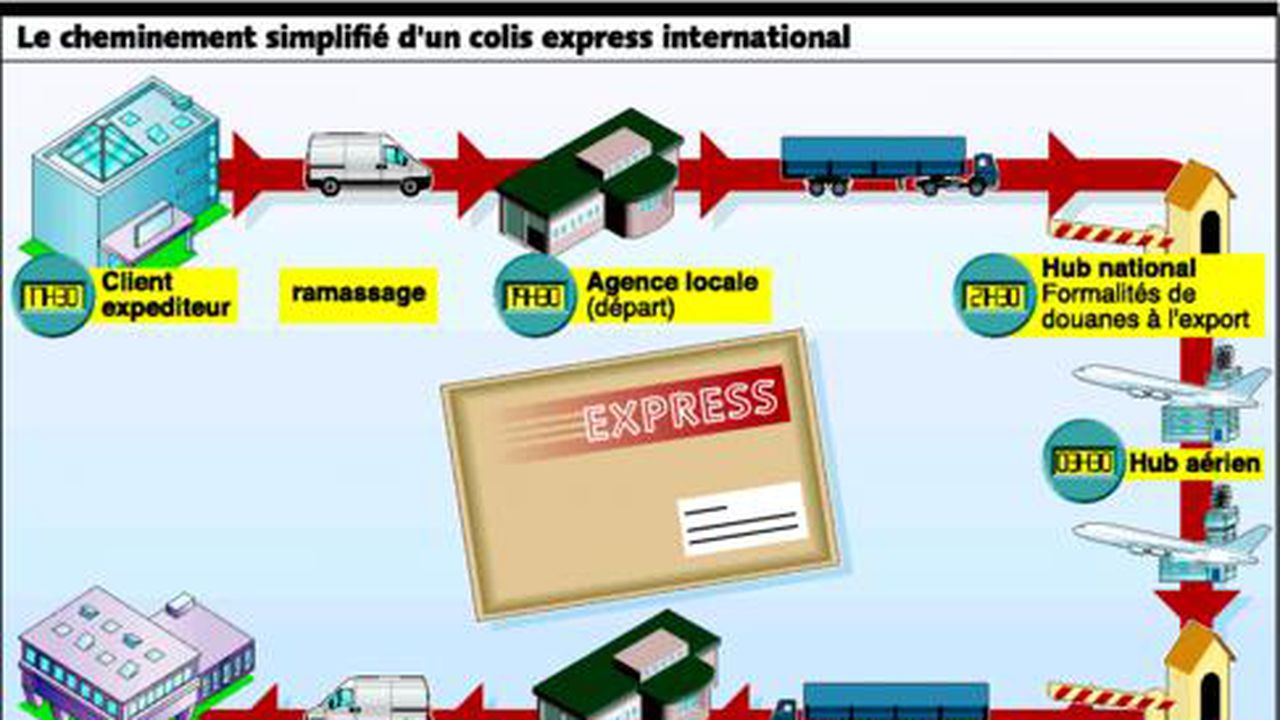 مزايا التجميع
تخفيض تكلفة النقل إلى النصف مقارنة بالنقل المخصص( التكلفة على أساس الحاوية).
مناسب للطرود الصغيرة في النبل السريع بشكل خاص، وع ذلك فهو يناسب أيضا الطرود الضخمة.
تقديم العديد من الرحلات المغادرة والوجهات في جميع أنحاء العالم، لأن حل التجميع يمكن أن يتم عن طريق الشحن البري/ البحري/ الجوي.
يجعل عمليات التسليم مربحة بالنسبة للناقلين، كما أن تأجير وسائل النقل وتنظيم النقل صارم للغاية
عيوب التجميع:
أوقات التسليم أبطأ بكثير من أوقات النقل المخصص . كما أن النقل  المخصص تجعل التسليم فوريا إلى المستلم.
قد يكون هناك عدة فواصل تحميل، وقد تتلف الحزمة بسبب التفريغ وإعادة التحميل عدة مرات.
يتم التسليم في النقل المخصص بدون انقطاع التحميل، وهذا يحد بوضوح من مخاطر التلف على عكس النقل بالتجميع.
البضائع الهشة يجب أن تستفيد من التغليف الأمثل، بينما بالنسبة للنقل السريع، ستنتقل بمفردها وسيتم التعامل معها بعناية.
تجميع الشحنات الصغيرة من عدة مصدرين، وتحميلها في حاوية واحدة، ثم القيم بعملية تصديرها، وهذا حتى تكون عملية النقل اقتصادية؛
دفع مصاريف العمليات والخدمات المختلفة التي تتطلبها عمليات التجارة الدولية، مثل مصاريف الجمارك، الموانئ، النقل ...إلخ؛
تجهيز البضائع لعمليات التفتيش الجمركي والتخليص عليها، والقيام بالاتصالات الضرورية مع السلطات الجمركية، سواء كانت هذا البضائع موجهة للتصدير أو الاستيراد؛
تقديم النصح الكامل للعملاء(الشاحنين)، سواء ان ذلك من الناحية التجارية أو المالية، وخصوصا فيما يتعلق بالدول الأجنبية؛
تزويد العملاء بالمعلومات التي تساعدهم على القيام بالمفاوضات قبل إبرام صفقاتهم التجارية؛
إفادة العملاء بأي تغيرات في القوانين المتعلقة بالتجارة، وإجراءات التصدير والاستيراد، سواء كانت محلية أو أجنبية.
مقارنة بين وكيل العبور ووكيل النقل بالعمولة
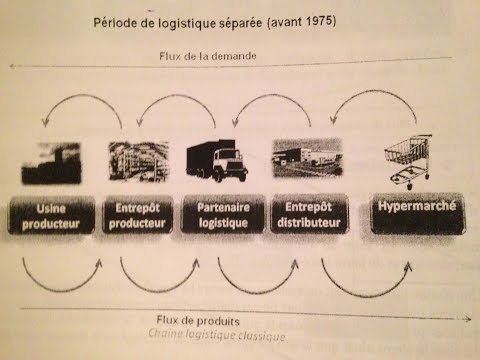 فترة الإمداد المنفصل ( 1945- 1975)
فترة الإمداد المتكامل
التموين(إدارة المواد)
تصنيع الأجزاء
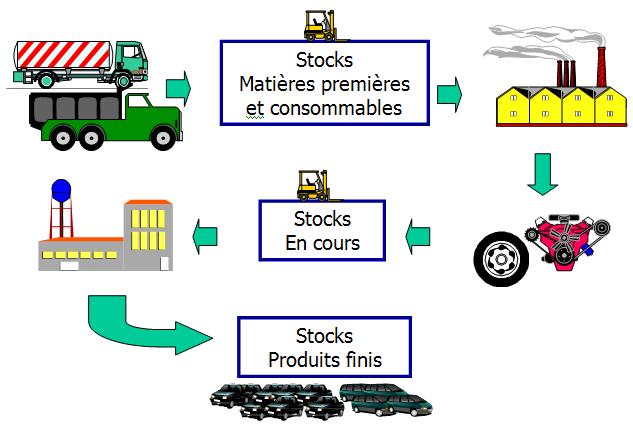 التجميع
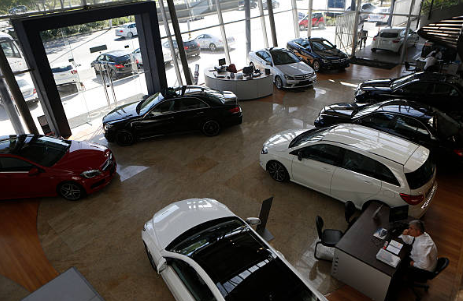 التوزيع والبيع
تخزين السيارات
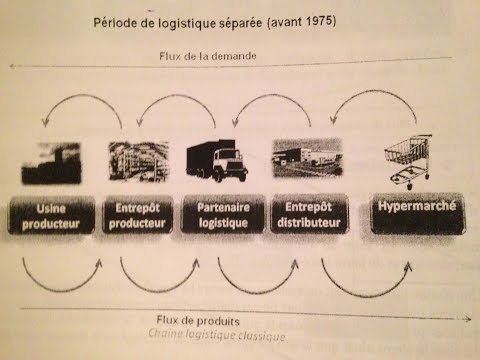 فترة الإمداد التعاوني (1995- اليوم)
الطلبيات
تخطيط موارد السلسلة
تدفق الطلب
تدفق المنتجات